Complex SDMX mapping issues for development indicators
UNSD – DFID Project on Improving the collation, availability and dissemination of development indicators (including the MDGs)

22 April 2014, Phnom Penh, Cambodia
Agenda for Today
CountryData Data Structure Definition (DSD)
Mapping best practices and guidelines
Review of mapping process
Complex SDMX cases
Overview of new features in DevInfo 7 Mapping Tool
Mapping best practices and guidelines
MDG / CountryData DSD Concepts
CountryData DSD
Single DSD used for all MDG (and other development indicators) - superset of MDG DSD
Using cross-domain concepts and codelists:
Frequency (CL_FREQ)
Sex (CL_SEX)
Age (CL_AGE) (modified)
Unit multiplier (CL_UNIT_MULT)
CountryData DSD
Support for diverse indicators means not all dimensions are applicable in all cases
e.g. Age Group is not applicable to indicator “Telephone lines”
Value NA is used when a dimension or attribute is not applicable.
CountryData DSD: Mappings
Not always obvious which values should be used in some dimensions
What should be SEX in indicator “Births attended by skilled health personnel”:
Female?  Total?  Not Applicable?


What about the AGE dimension?
NA
NA
CountryData DSD: Mappings (2)
Inconsistent mappings lead to duplications and other anomalies
In CountryData, mappings for time series are agreed before data exchange
For the MDG dataset, there has been a spreadsheet developed with the recommended mappings for each time series
CountryData DSD: Maintenance
CountryData codelists are maintained by UNSD
Periodically, the DSD needs to be updated
A new version of the CountryData DSD (1.4), with modified codelists, was released in January 2014
DevInfo 7
DevInfo 7 (Di7) launched in Nov 2012
SDMX 2.1 & 2.0 compliant
Web-based software 
Most countries have migrated to version 7 from version 6
DevInfo Support Group has been adding enhancements and bugfixes; newest version is 7.1.0.1
Mapping to the DSD (in DevInfo)
The DevInfo mapping tool is designed to facilitate the mapping of the database to the DSD
based on mapping between the codelists of the DSD and origin database
certain situations require further manual effort to map a time series
sometimes a “fix” is required to the database where the data simply isn’t valid or where there are duplicates
DevInfo Data Architecture
Area, hierarchical dimension
IUS = Indicator, Unit and Subgroup
Time series data are stored with the combination of the 3 dimensions 
Indicator
Unit
Subgroup: Combination of one or more sub-dimensions
Source & Time Period
Together with IUS “uniquely” defines  each data value
Footnote
“Free text” field stored with data value
[Speaker Notes: IUS: Indicator Unit Subgroup
Indicator, for example:
Infant Mortality
AIDS Death
Malaria Death
Similar to SERIES in the DSD
Contains only Indicator specific values

IUS: Indicator Unit Subgroup
Unit:
Percentage
Number
USD
Square KM
Similar to UNIT of Measurement in DSD
Contains only Unit specific values

IUS: Indicator Unit Subgroup 
SubGroup Dimension:
Combination of one or more sub-dimensions
“Age”, “Sex”, “Location” and “Other” sub-dimensions are set initially in  database
Specific values can be created under each sub-dimension
Relate to SEX, AGE GROUP and LOCATION in DSD.

Once data exists in di7 web-based software then data can be mapped and published which conforms with the MDG DSD.

This is all done online through the di7 web-based repository through the administration profile, so let’s begin…]
DevInfo Database
CountryData DSD
Frequency (Default = “Annual”)
 Reference Area
 Series
 Units of measurement
 Unit multiplier (Default = 0)
 Location (Default = “Total”)
 Age group (Default = “All Ages”)
 Sex (Default = “Both Sexes”)
 Source Type (Default = “NA”)
 Source details
 Time Period
 Time period details
 Nature of data points (Default = “C”)
 Footnotes
Area 
 Indicator
 Unit

 Subgroup (i.e. Sex, Age, Location etc.)


 Source

 Time Period

 Footnotes
DevInfo Mapping Process Review
DevInfo Mapping Process Review
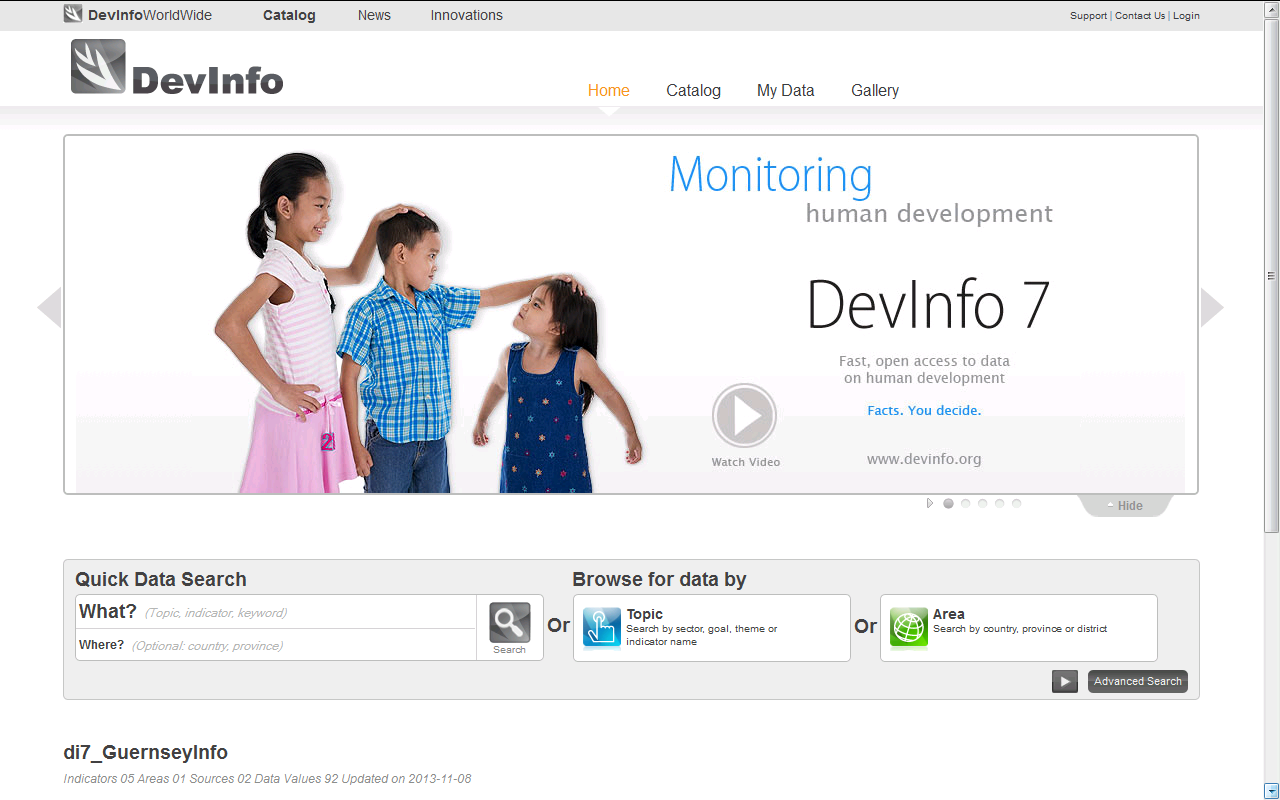 Go to: unstats.un.org/demoginfo1  

( /demoginfo2     /demoginfo3    /demoginfo4   /demoginfo5   /demoginfo6 )
Log onto administrative profile
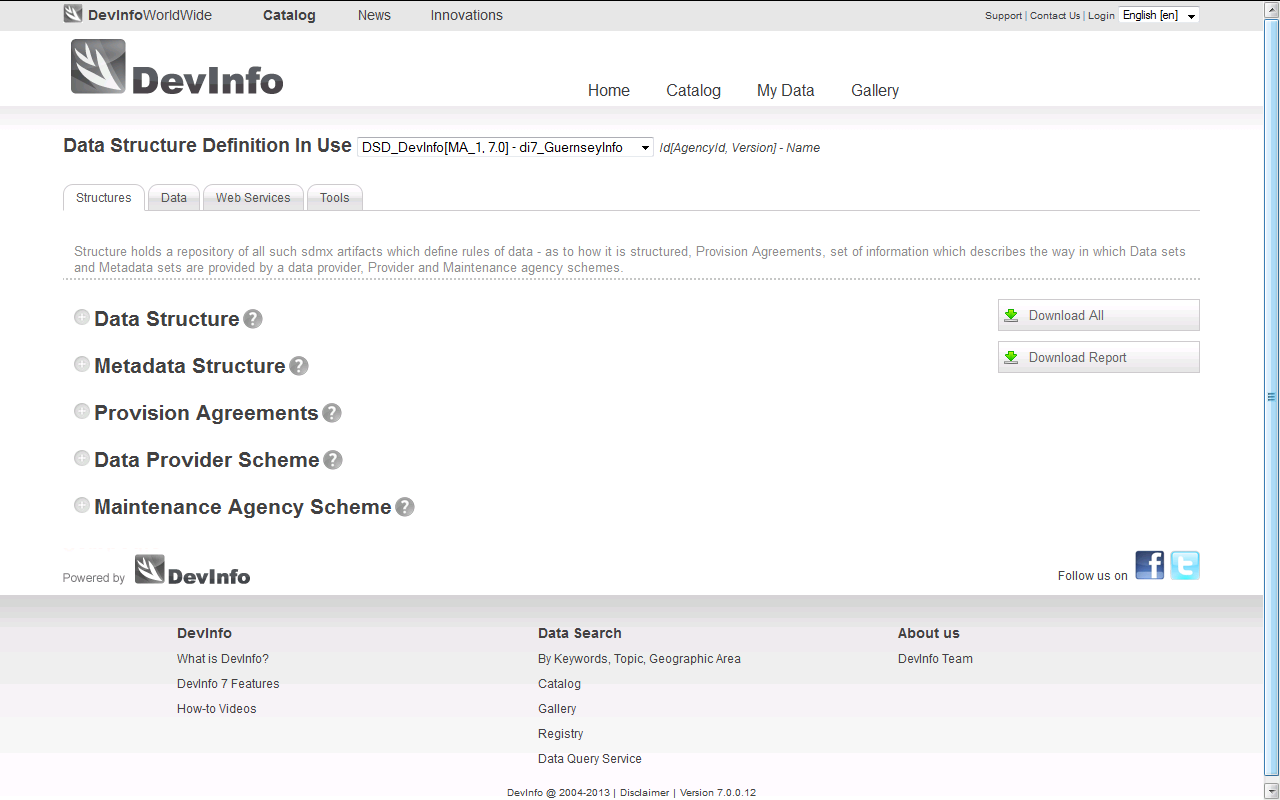 Log onto administrative profile
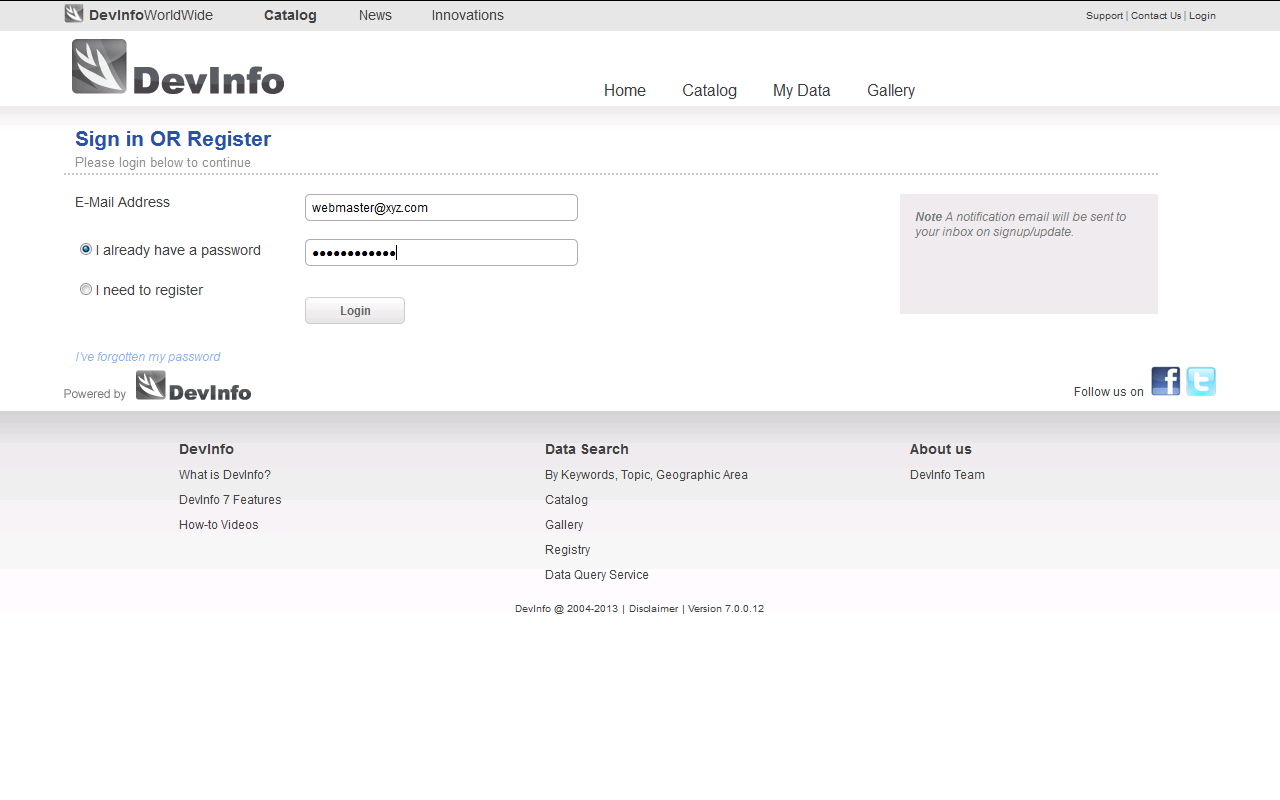 Username: webmaster@xyz.com
Password: 1234
Scroll down to ‘Registry’ menu
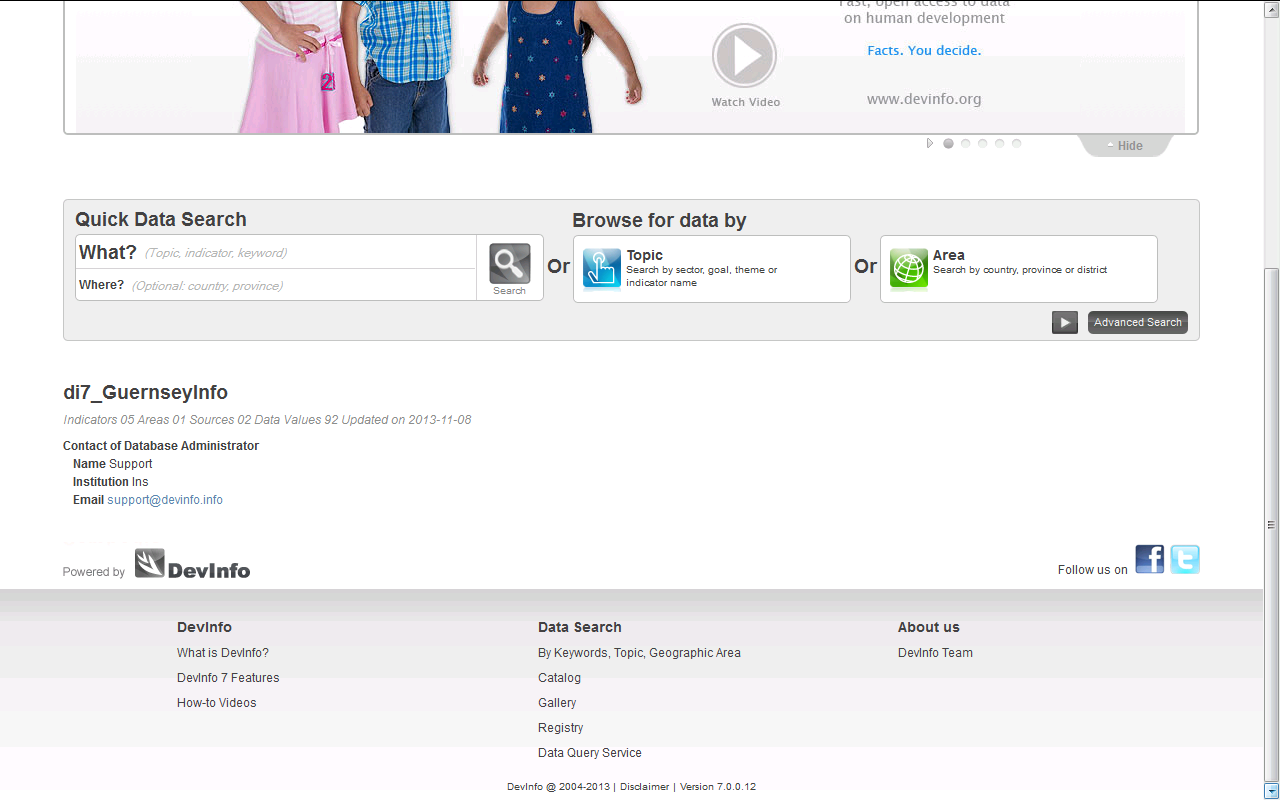 Step 1: Codelist mapping
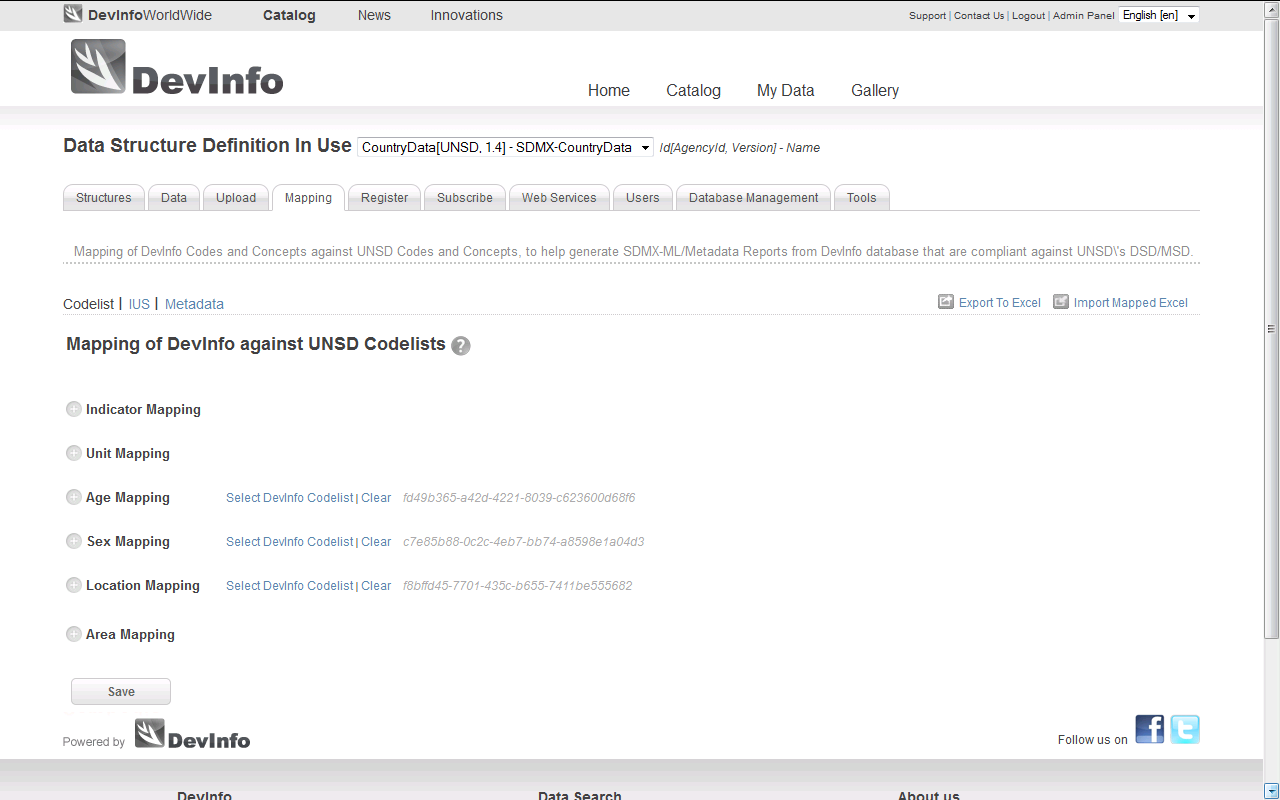 Step 1: (A) Map Indicator codes
Step 1: (B) Map Unit codes
Step 1: (C) Map Subgroup codes
Step 1: (C) Choose Subgroup list
Step 1: (C) Map Age subgroup
Step 1: (C) Map Sex & Location
Step 1: (D) Map Area
Step 1: Save codelist mappings
Step 1: Ignore warning
Step 1: Confirm mapping saved
Step 1: Complete
Exercise 1: Codelist mapping
Use unstats.un.org/demoginfo[1-6]

Map the codelists (where possible) for:
Just one indicator, “Antenatal care coverage for at least one visit”
Unit
Age
Sex
Location
Area
Step 2: Confirm IUS mapping
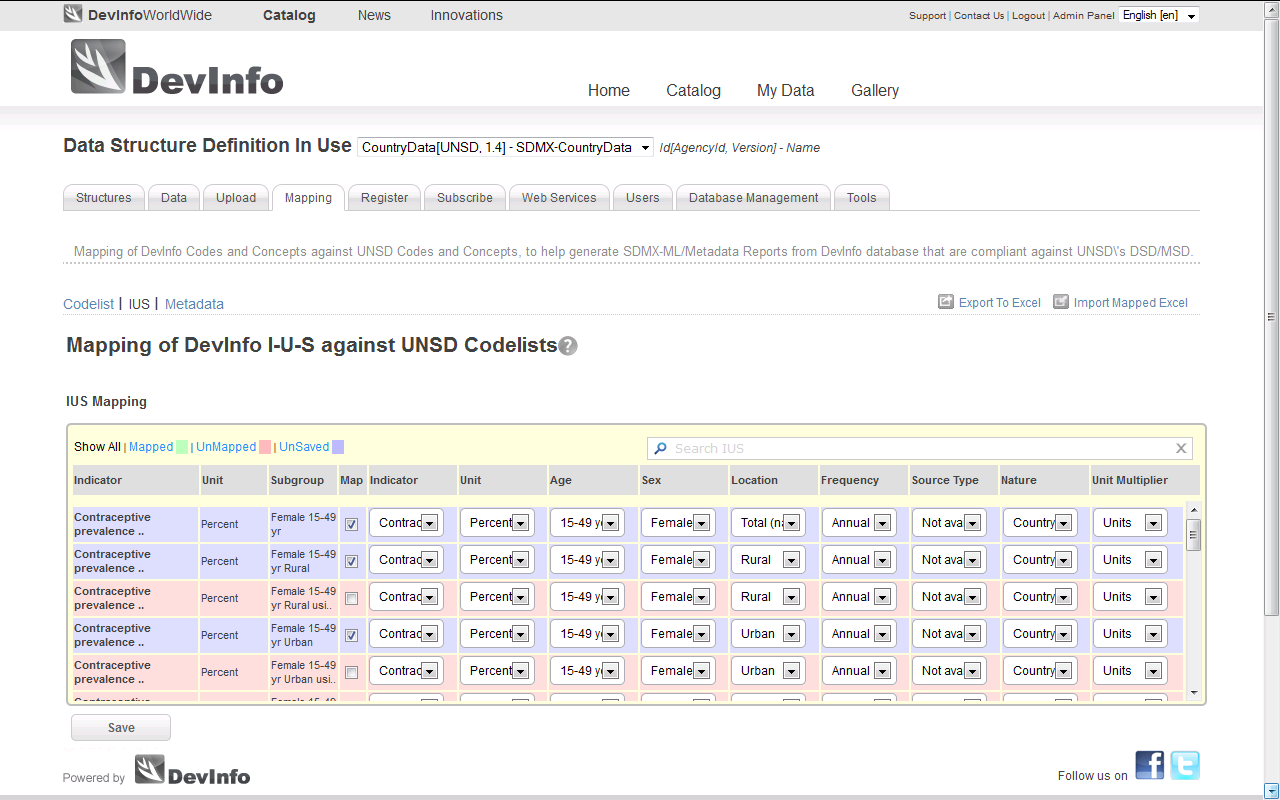 Step 2: Save IUS Mappings
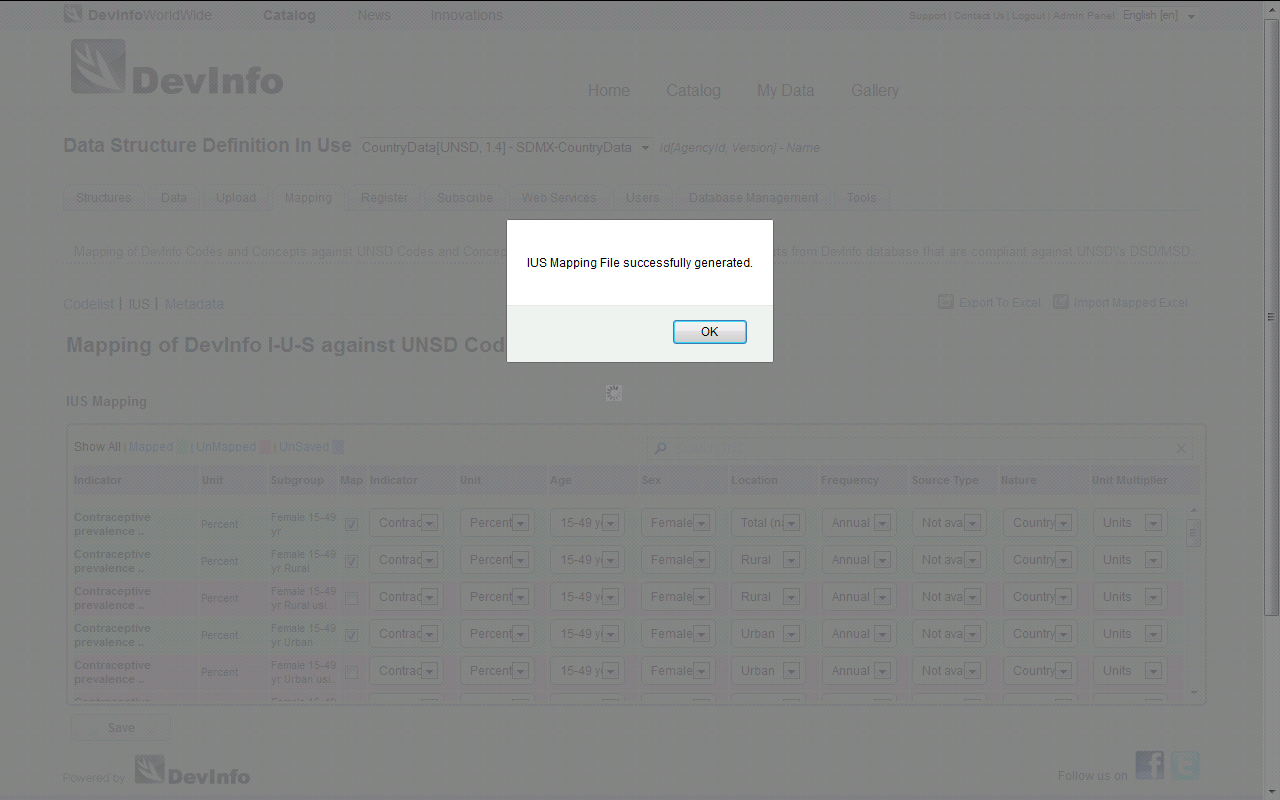 Why is Step 2 necessary?
The default values for SEX, LOCATION or AGE GROUP mapping may not be applicable to all mappings
The codelist mapping may only provide a partial mapping of the time series (i.e. more information is required)
Any necessary mapping changes are made in Step 2
Where are the default values?
Admin panel: Application settings
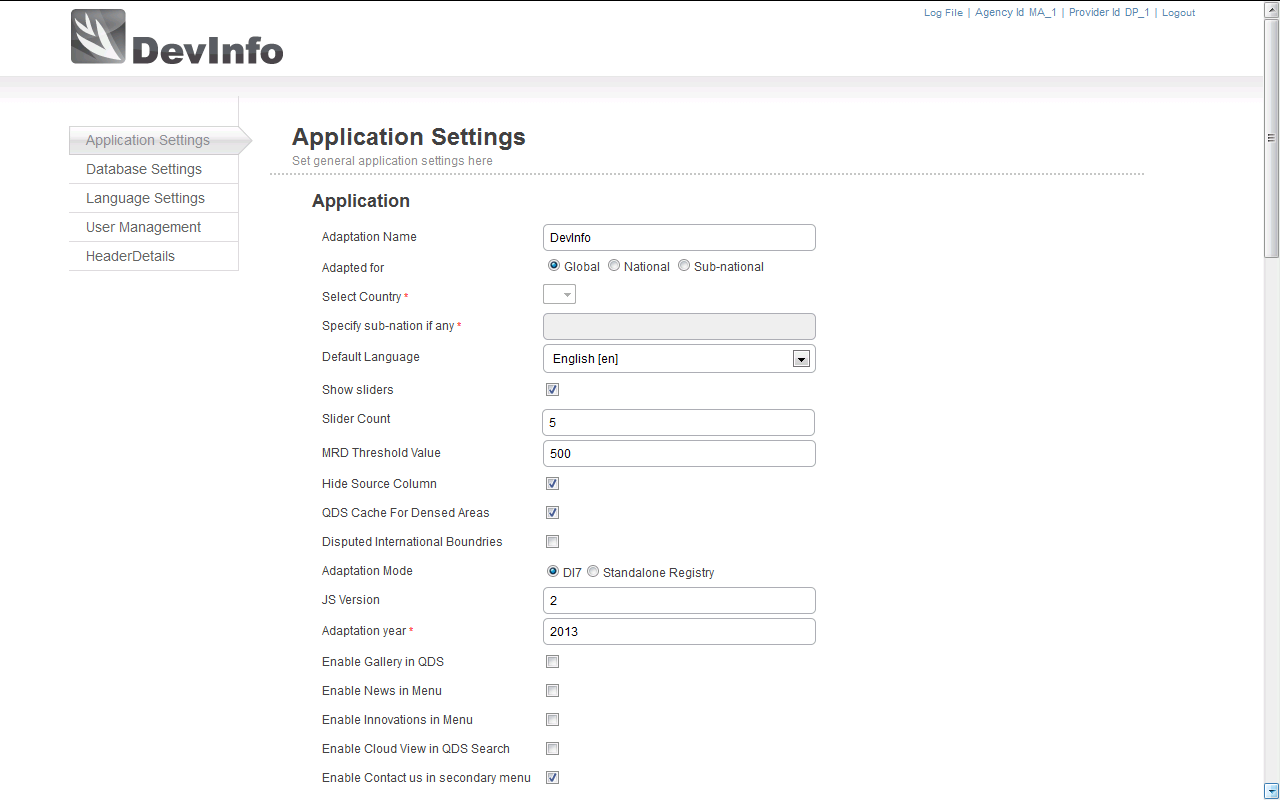 Insert screens shot/details of admin panel and default value storage…
Scroll down
Application settings: mapping default values
Mapping of SUBGROUP (Defaults)
Where a subgroup value is missing the default values will apply:
Default Values
 Location = T
Unit
Indicator
Overriding defaults in mapping of SUBGROUP
Common example of where default subgroup mappings do not apply
Subgroups?
Unit
Indicator
Default Values
 Location = T
 Age Group = 000_099_Y
 Sex = Both sexes
Overriding defaults in mapping of SUBGROUP
So subgroups coverage affects the number of manual changes which have to be made…
Subgroup for Age and Sex?
Unit
Indicator
Default Values
 Age Group = 000_099_Y
 Sex = T
Overriding defaults in mapping of SUBGROUP
Using the Other subgroup to clump age, sex and location information results in more manual mapping
Unit
Indicator
?
Default Values
 Location = T
 Age Group = 000_099_Y
 Sex = T
Subgroup for Location, Age and Sex?
Step 2: Amend Indicator
When using the check box to tick the mapping, you are “fixing” the mapped DSD values. If the box is unchecked again and the mappings saved, then DSD values revert to those mapped at codelist / default values (i.e. any manual changes are undone.)
Exercise 2: Mapping time series
Use unstats.un.org/demoginfo[1-6]
Username = webmaster@xyz.com
Password = 1234

Map the time series for
“Literacy rate of 15-24 year-olds”
“Condom use at last high risk sex (Version 2)”
“Land under forest cover”
Step 2: Complete
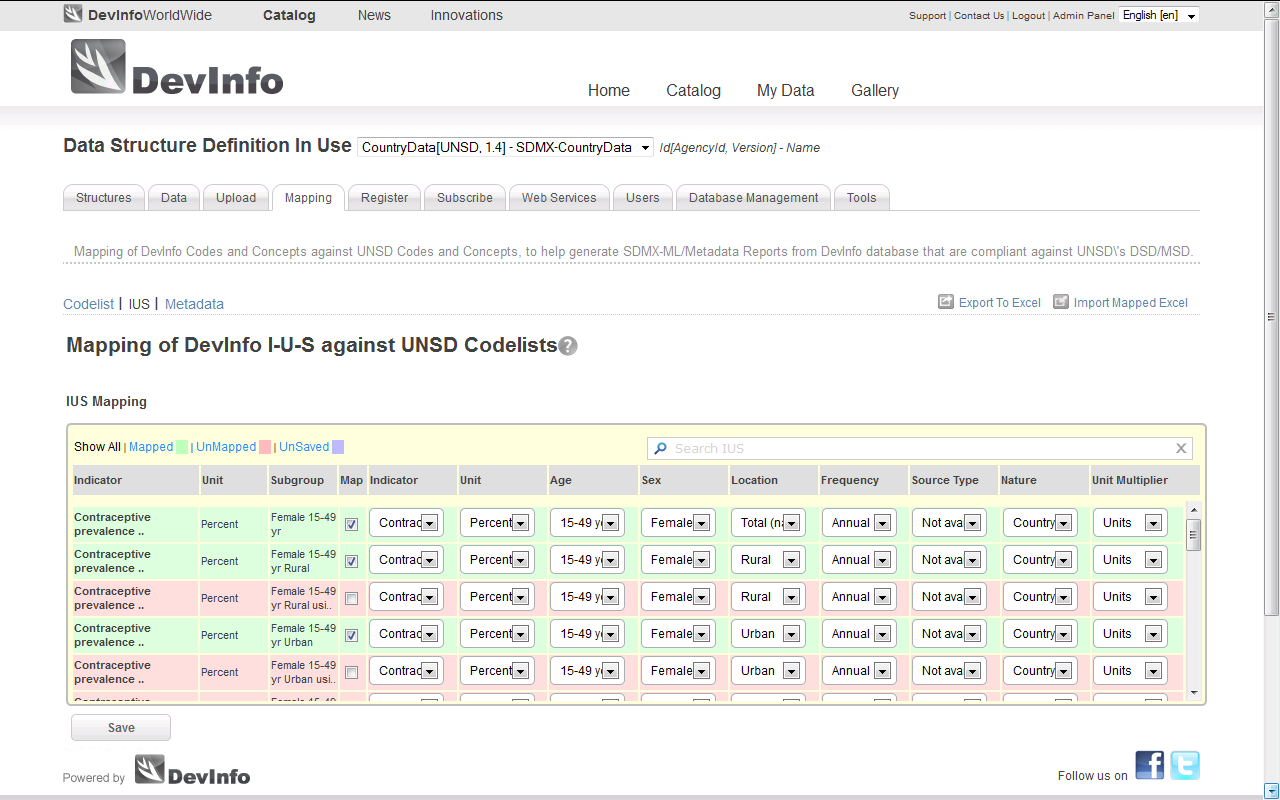 Final Step: Register mappings
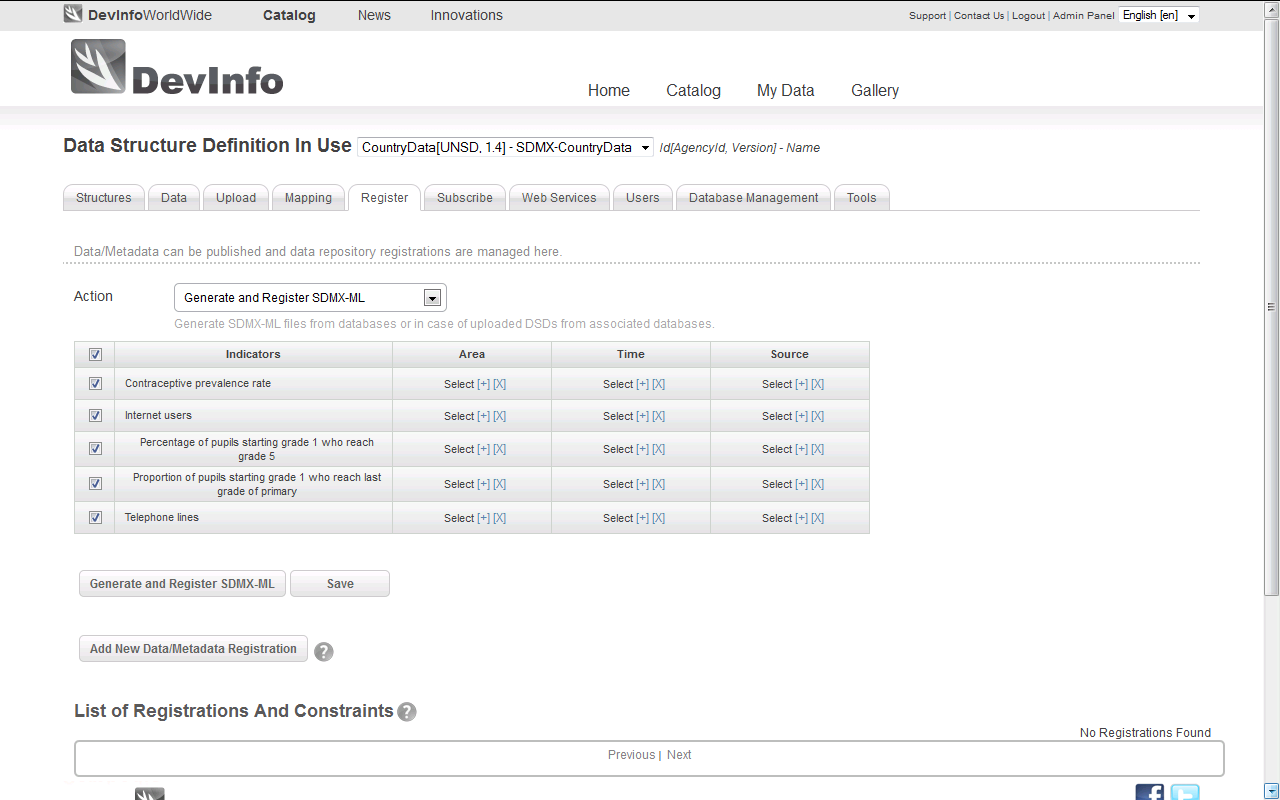 Final Step: Generate SDMX-ML
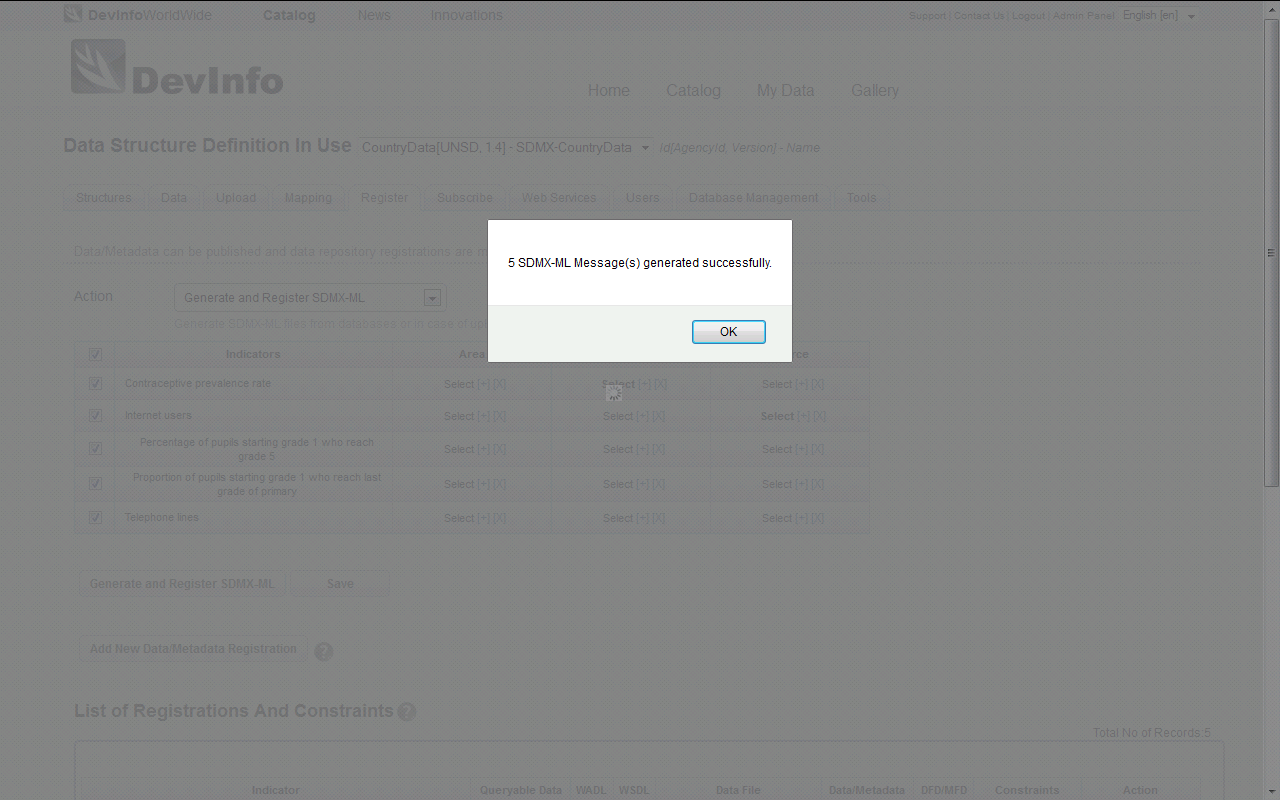 Final Step: Complete
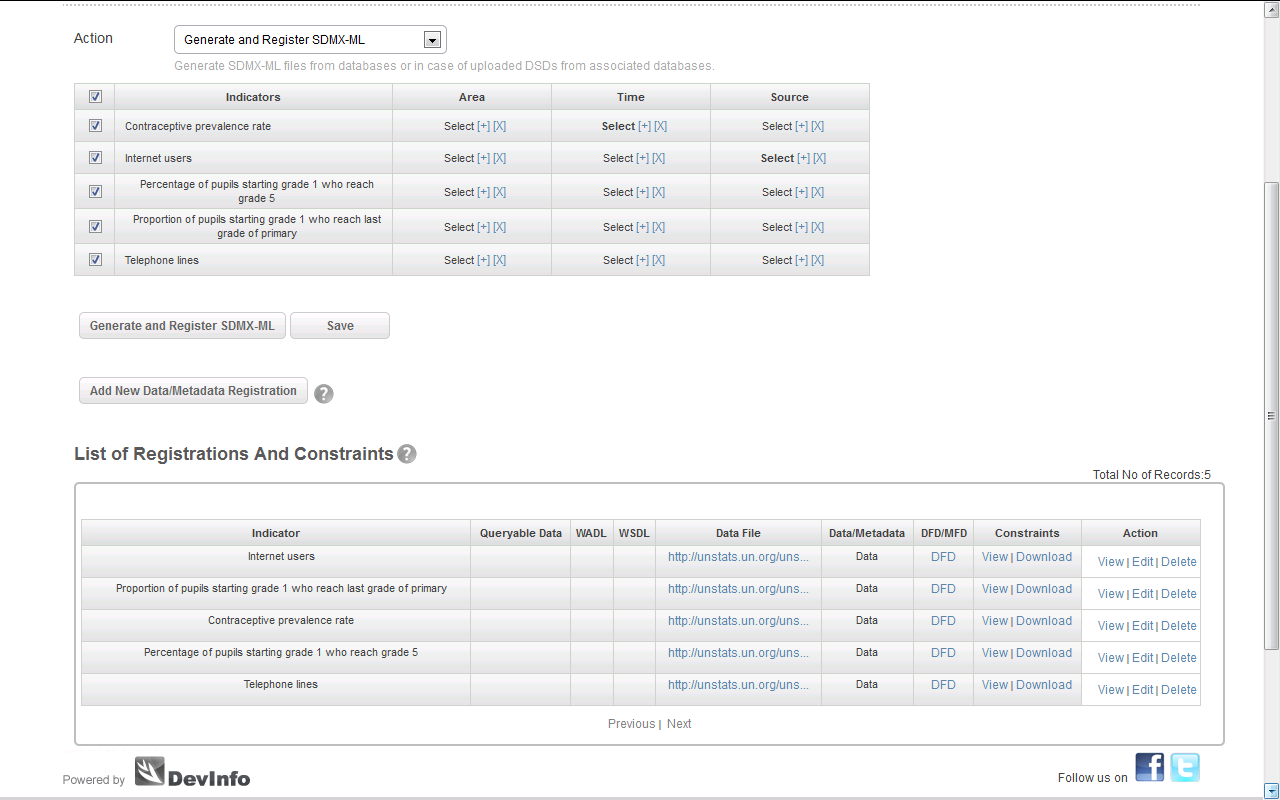 Complex SDMX Cases
Complex mappings under the 1st and 2nd mapping steps
Most commonly mappings need to be overridden for dimensions Sex, Age Group and Location
But sometimes manual changes are required between DevInfo and DSD indicator and unit, such as when…
More than one DevInfo code relates to a single DSD code 			     OR
More than one DSD code relates to a single DevInfo code
Many-to-one mapping for Indicator codelist (Example 1)
Indicator
Indicator
Indicator
Many-to-one mapping for Indicator codelist (Example 2)
Indicator
Indicator
Indicator
Many-to-one mapping for Indicator codelist (Example 3)
Indicator
Indicator
Many-to-one mapping for Unit codelist (Example 1)
Unit
Unit
One-to-many mapping of Indicator
Indicator
?
Subgroup
Manual change
One-to-many mapping of Indicator
?
Indicator
Unit
Manual change
Subgroup
“Manual” mapping of UNIT
Indicator
Unit
Manual change
 Unit = “Ratio”
Attribute: Unit Multiplier (UNIT_MULT)
“Exponent in base 10 that multiplied by the observation numeric value gives the result expressed in the unit of measure.”
If the observation value is in millions, unit multiplier is 6; if in billions, 9, and so on. Where the number is simple units, use 0.
Mandatory attribute
Attribute: Unit Multiplier (UNIT_MULT)
Back to mapping…
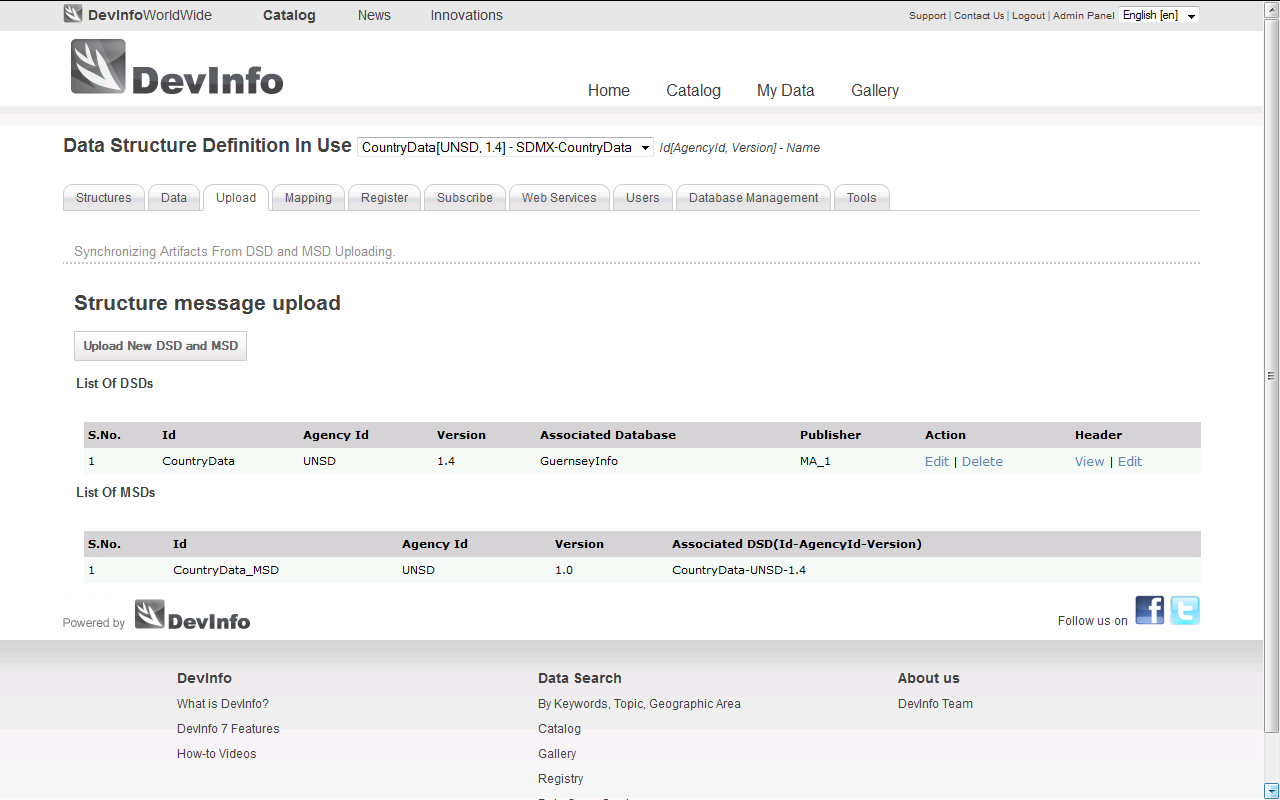 Example 1: Many-to-one mapping
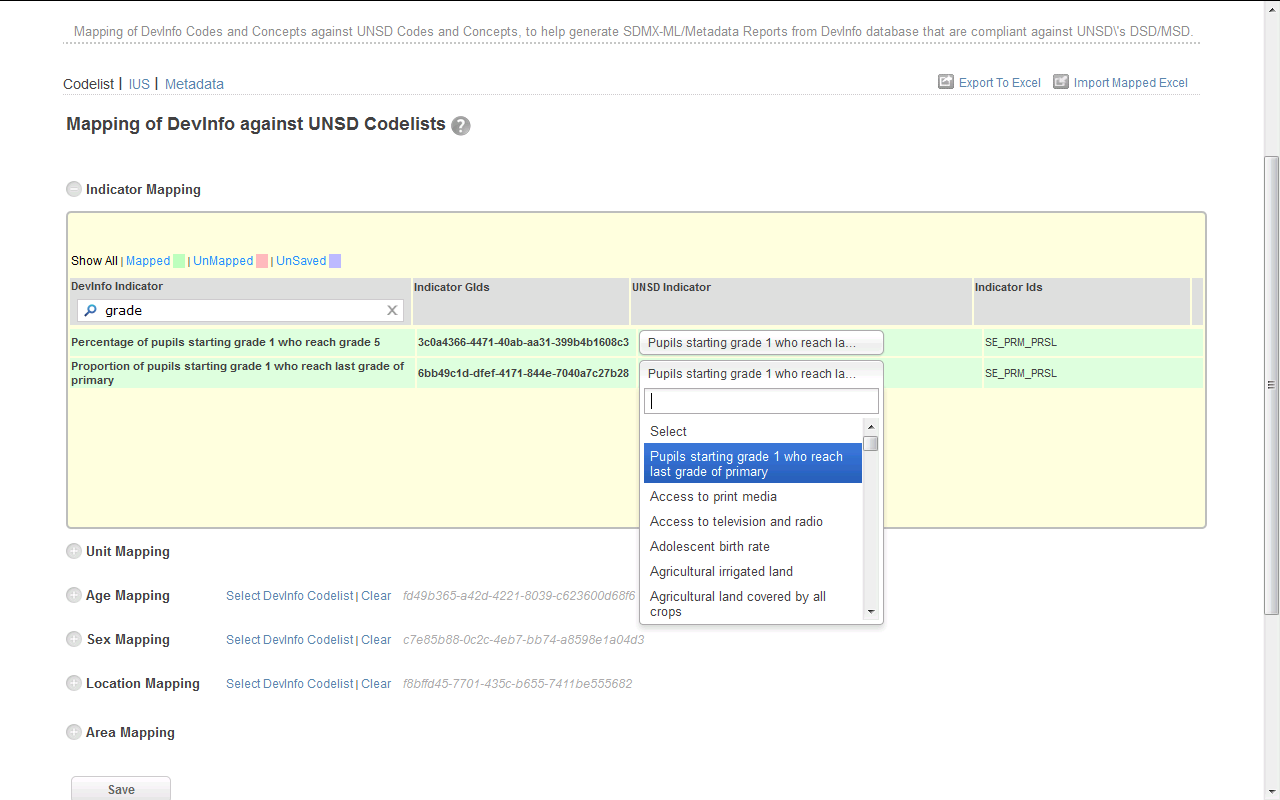 Example 2: One-to-many mapping
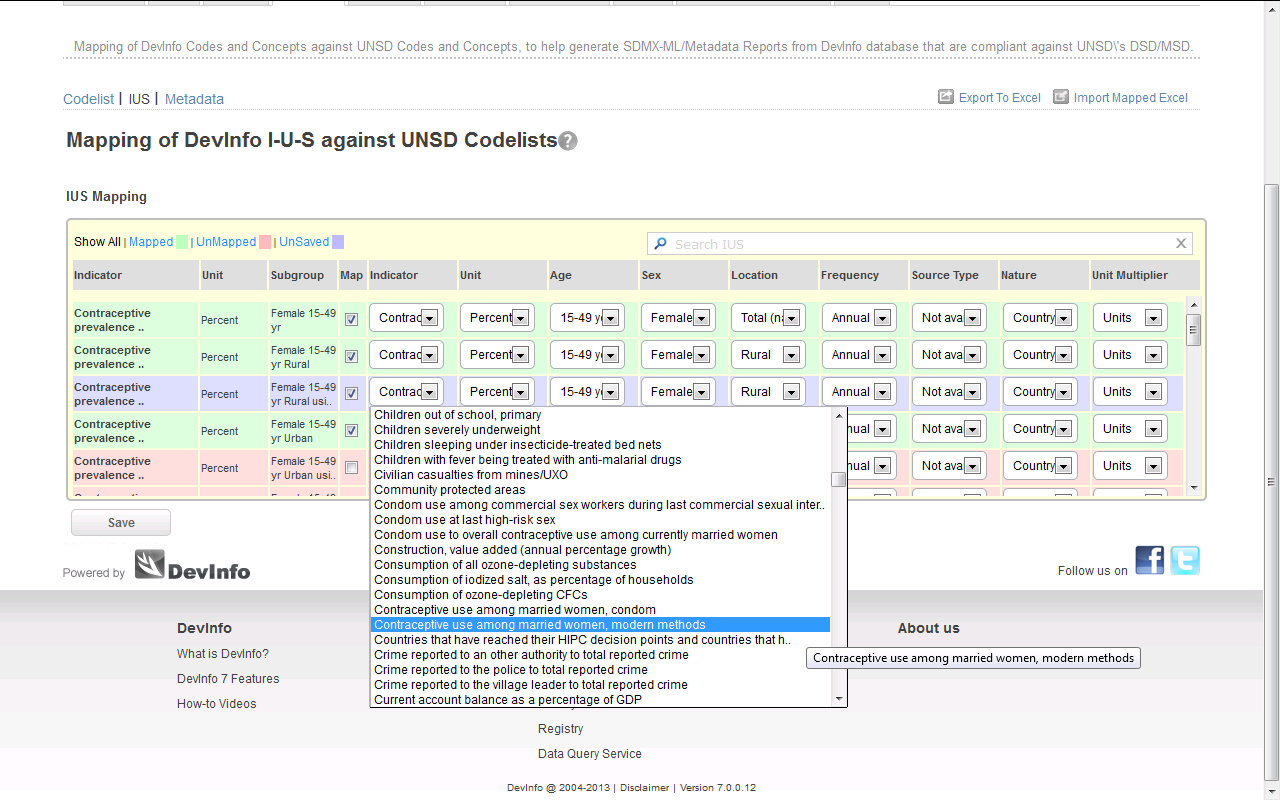 Final Step: Register new mappings
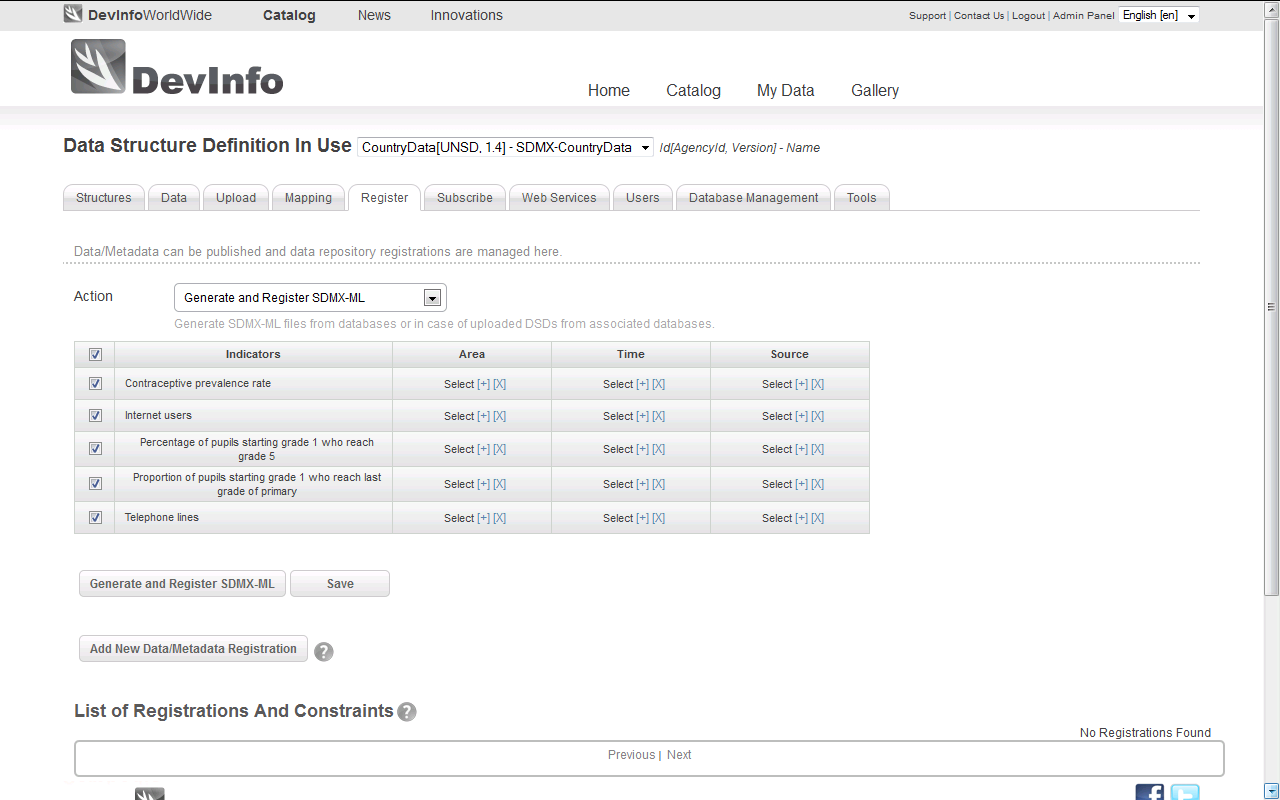 Exercise 3: Complex mappings
Use unstats.un.org/demoginfo[1-6]

Map/ amend/ publish the time series for:
“Gender parity index in primary education”
“Seats held by men in national parliament”
“Seats held by women in national parliament”
“Telephone lines”
Other issues encountered with generating SDMX from DevInfo
The CountryData DSD requires any data point to be uniquely described by the following dimensions:
However, DevInfo allows data to be stored in overlapping time intervals and with multiple sources. These issues need to be resolved to conform to the “uniqueness” required by the CountryData DSD.
Multiple sources
Allowable in DevInfo but not in the DSD
Overlapping time
This issue is only a problem where overlapping periods begin from the same year, as the mapping tool takes the first year in the period as the value for the “Time Period” dimension.
Targets in the database
Targets are also an issue when found in the database since they should not be exchanged as observed values
Target in database (Example 1)
Sometimes stored as subgroup which can be ignored at the 2nd stage…
Target in database (Example 2)
But other times can be found as a time period among observed values…
Use of filters at registration
To deal with the issues of
multiple sources for a given time period
overlapping time period beginning with the same year
targets presented alongside observed values
The registration page provides a feature to filter out data from a generated SDMX message associated with specific time periods and source references
Filter by time/ source
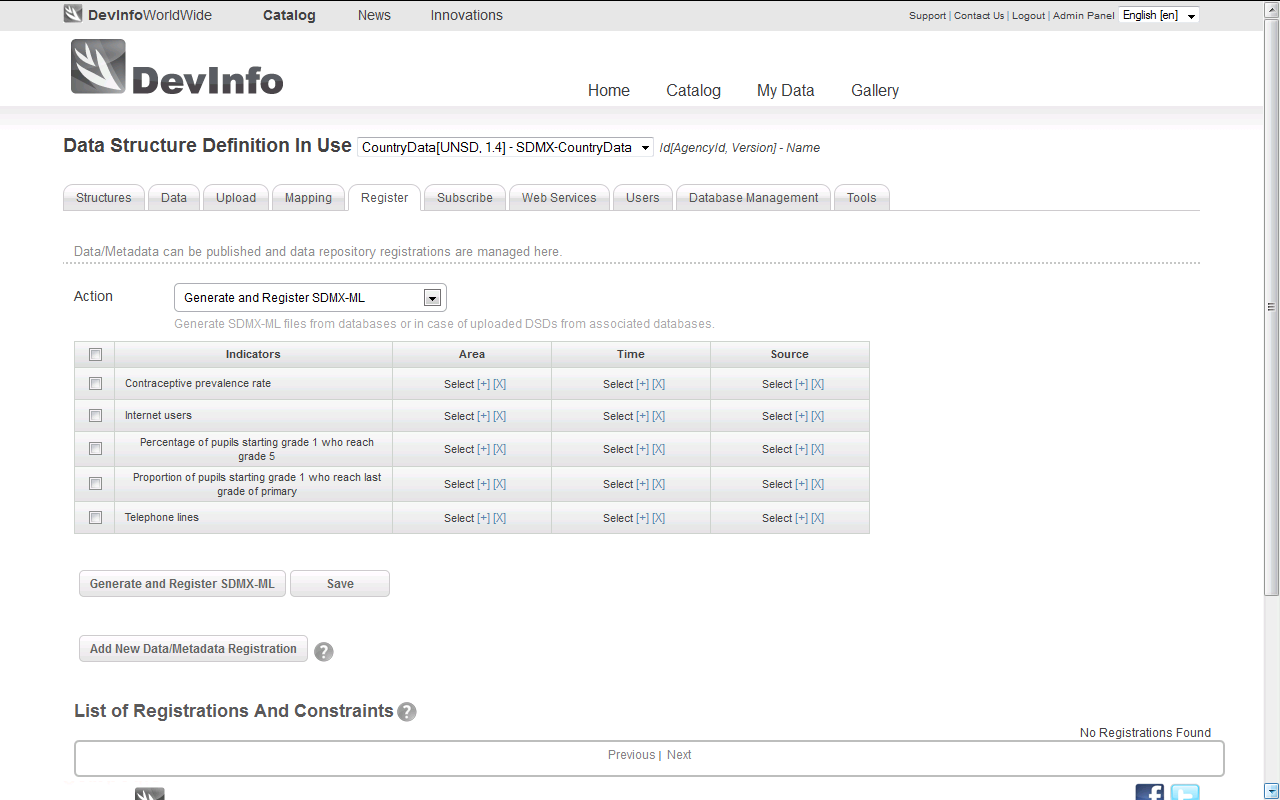 Final Step: Select source filter
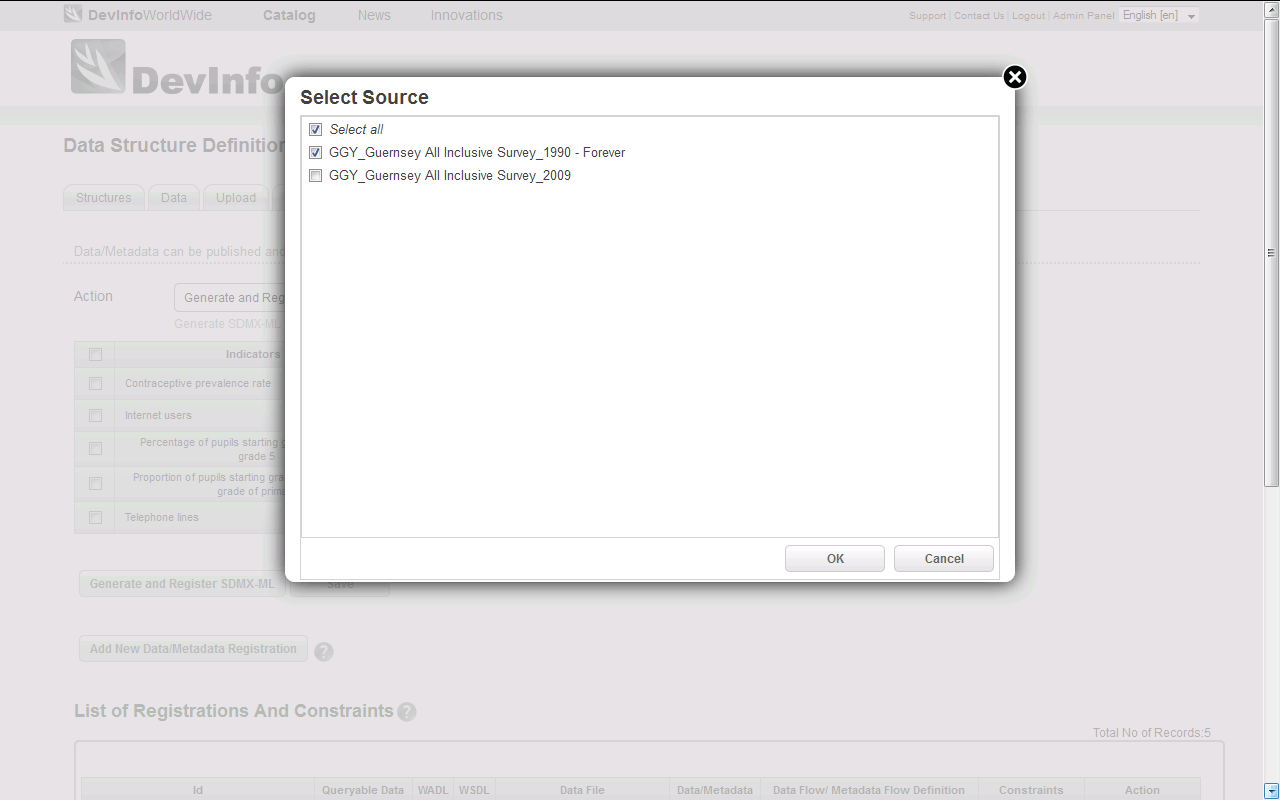 Filter by time
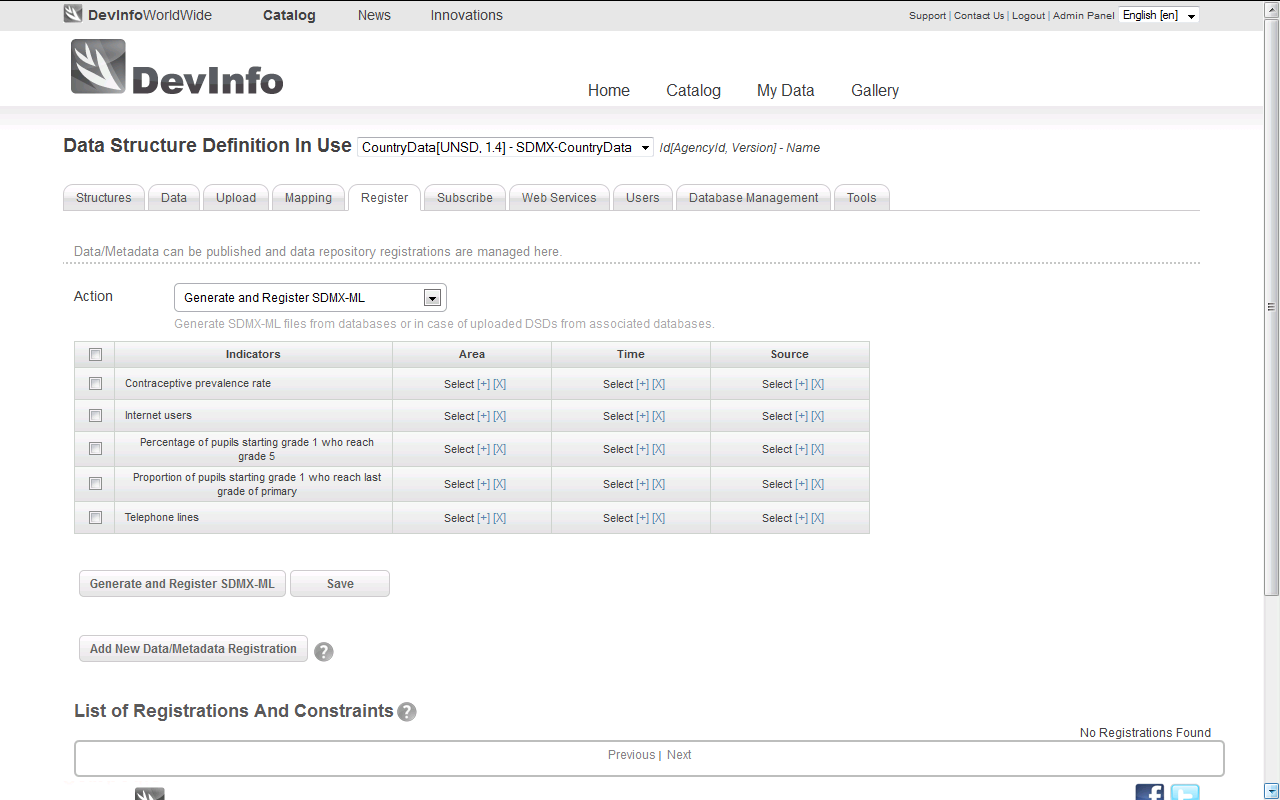 Final Step: Select time filter
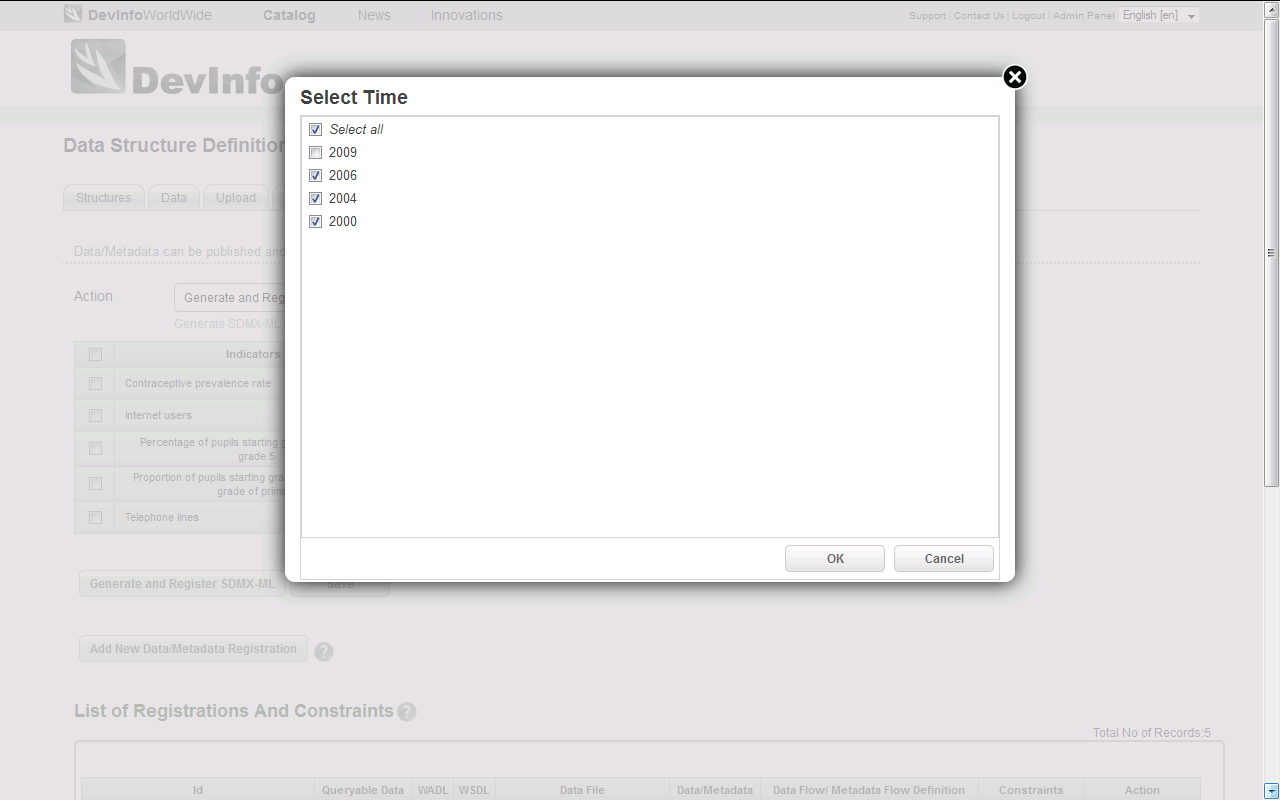 Final Step: Register new mappings
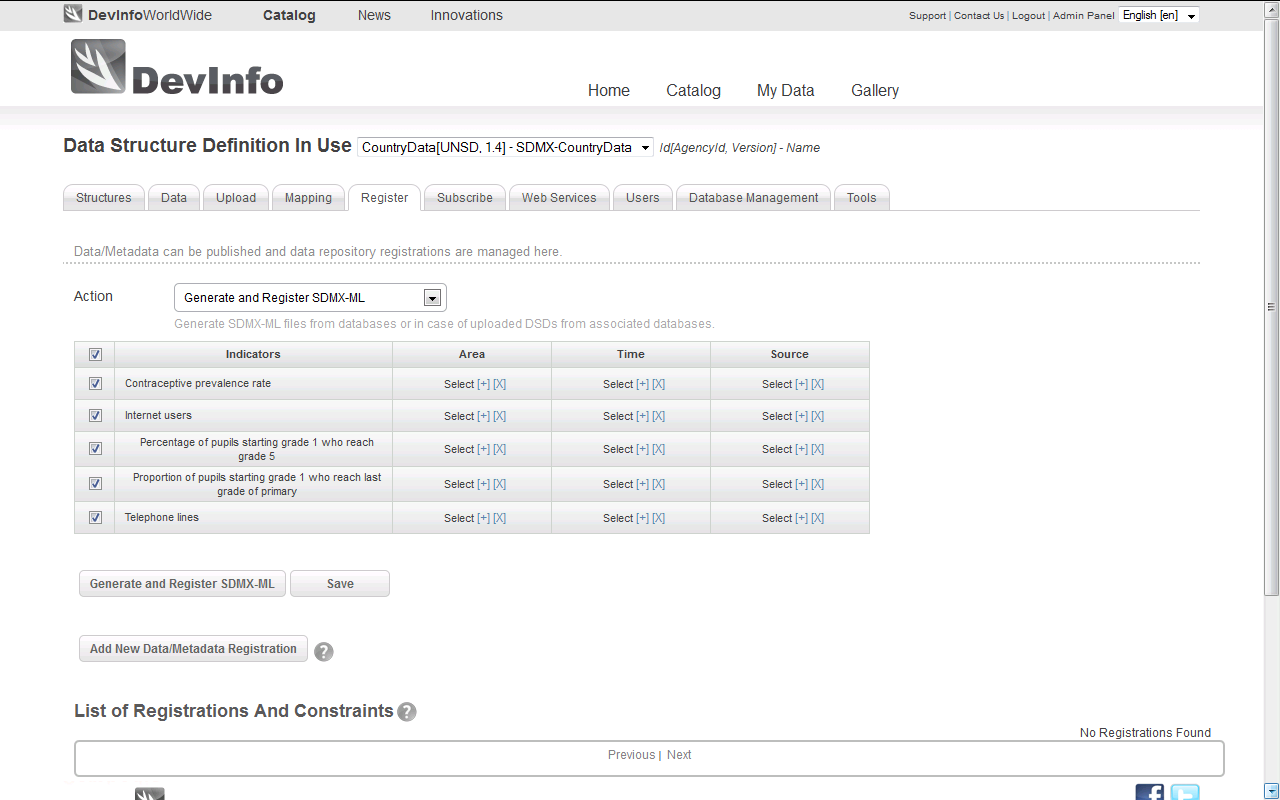 Final Step: Complete
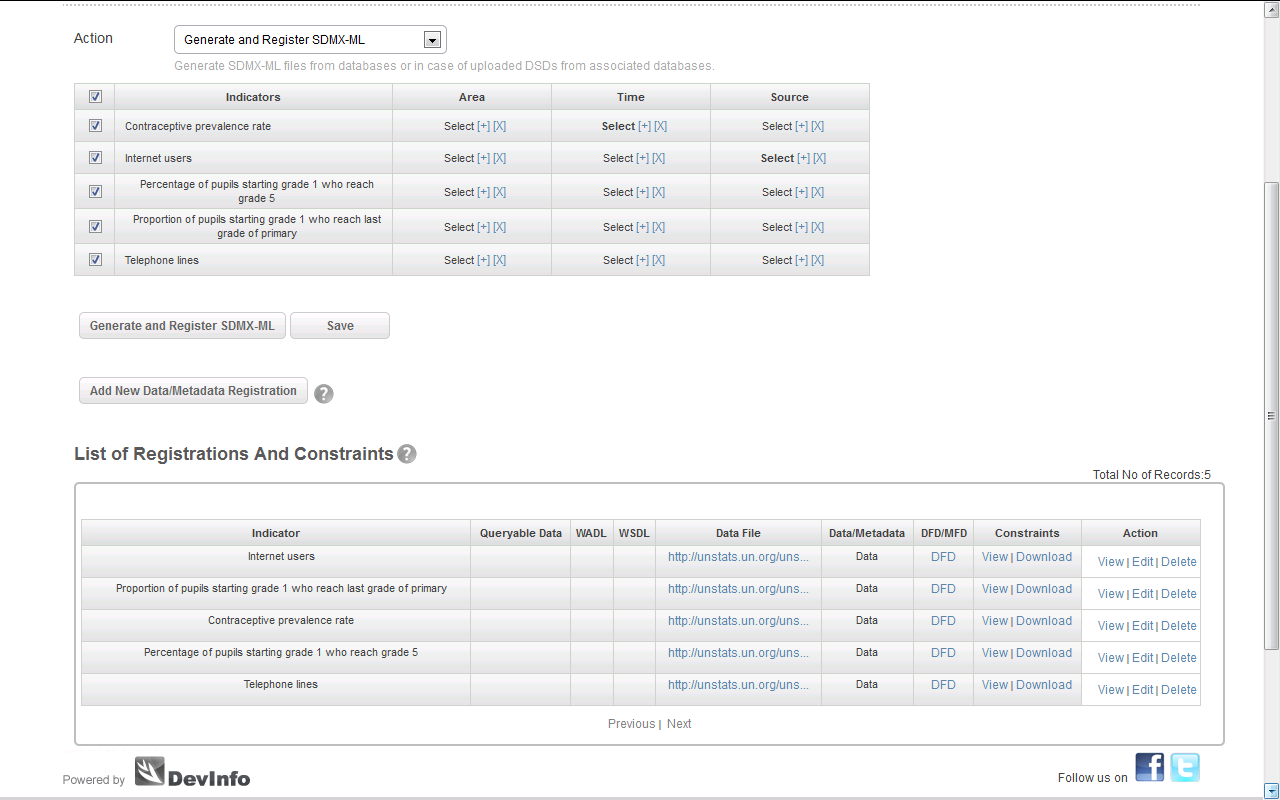 Exercise 4: Filter time series
Use unstats.un.org/demoginfo[1-6]

Map/ amend/ publish the time series for;
“Under-five mortality rate”
“Maternal mortality ratio (MMR)”
“Tuberculosis prevalence rate”
“Proportion of the population using improved sanitation facilities”
New features in DevInfo 7.1
Improved Quick Data Search
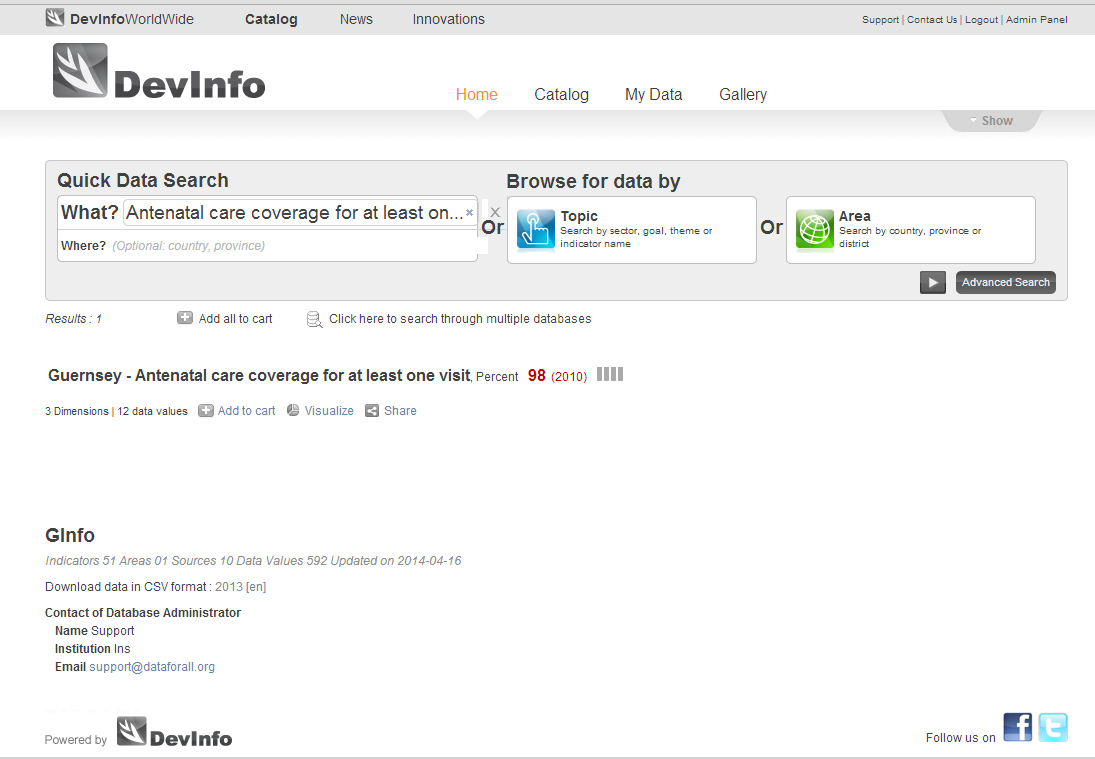 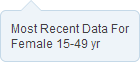 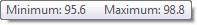 Database updates and publishing
After updating your database with new data, you can optimize and publish the updates in SDMX at the same time in Admin Panel
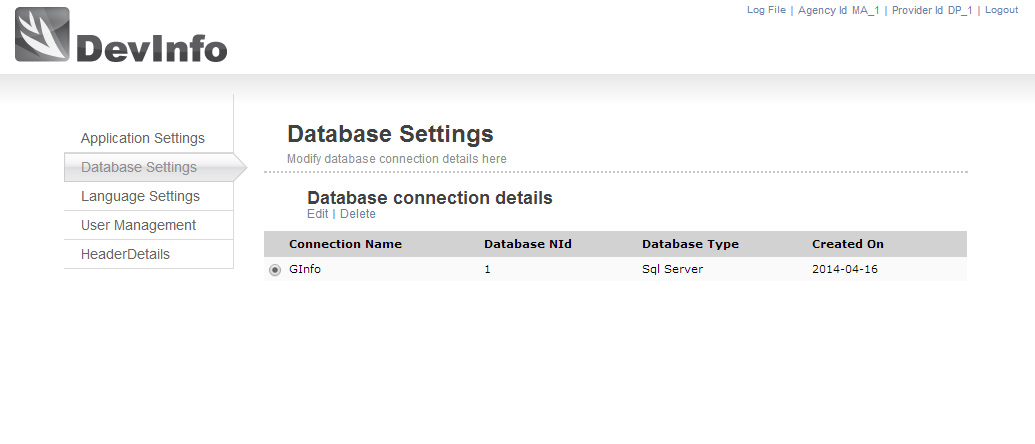 Database updates and publishing
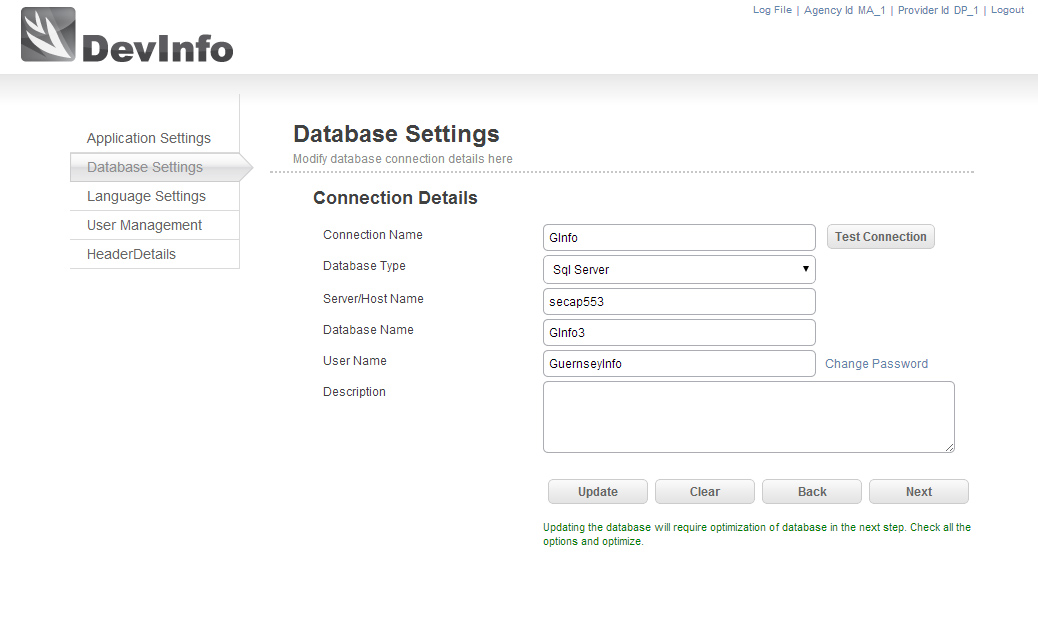 Database updates and publishing
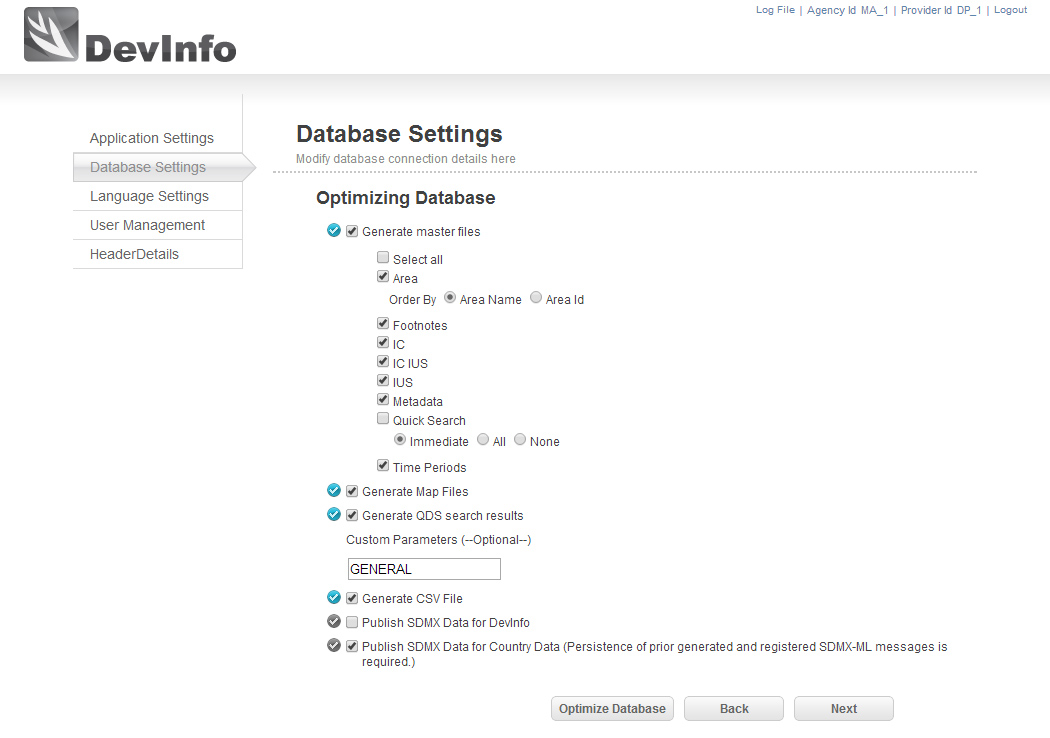 Database updates and publishing
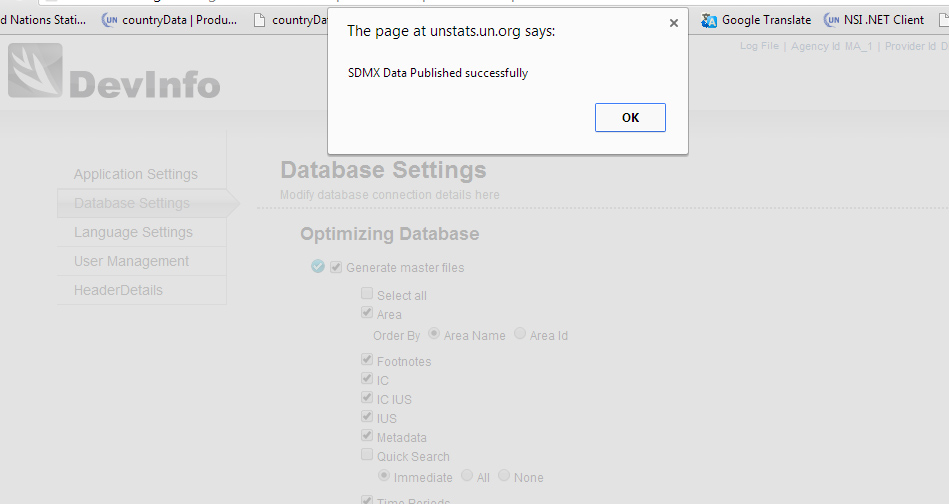 DevInfo installation and upgrading
The latest version of DevInfo is 7.1.0.1
Starting with this version, you no longer need to uninstall and reinstall in order to upgrade
Instead you will use patches available on the DevInfo Downloads page
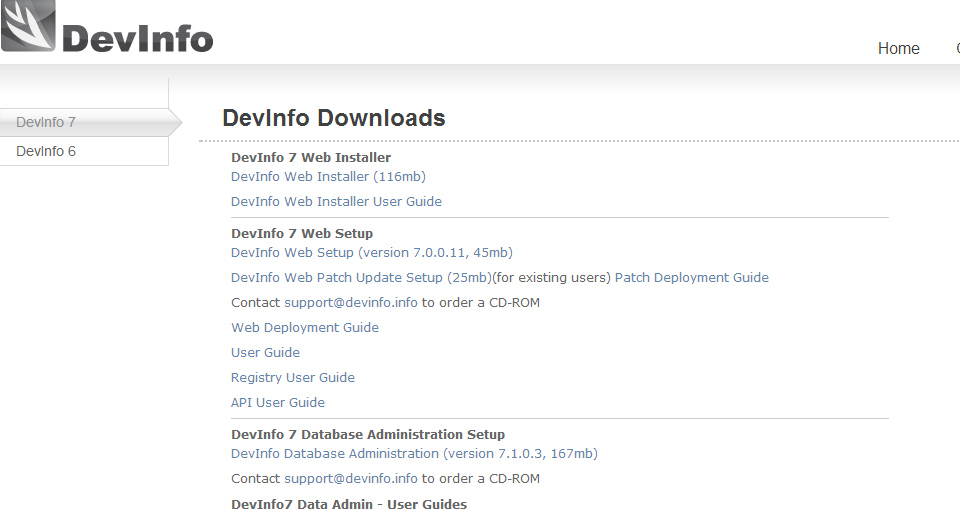 Exporting and importing mappings
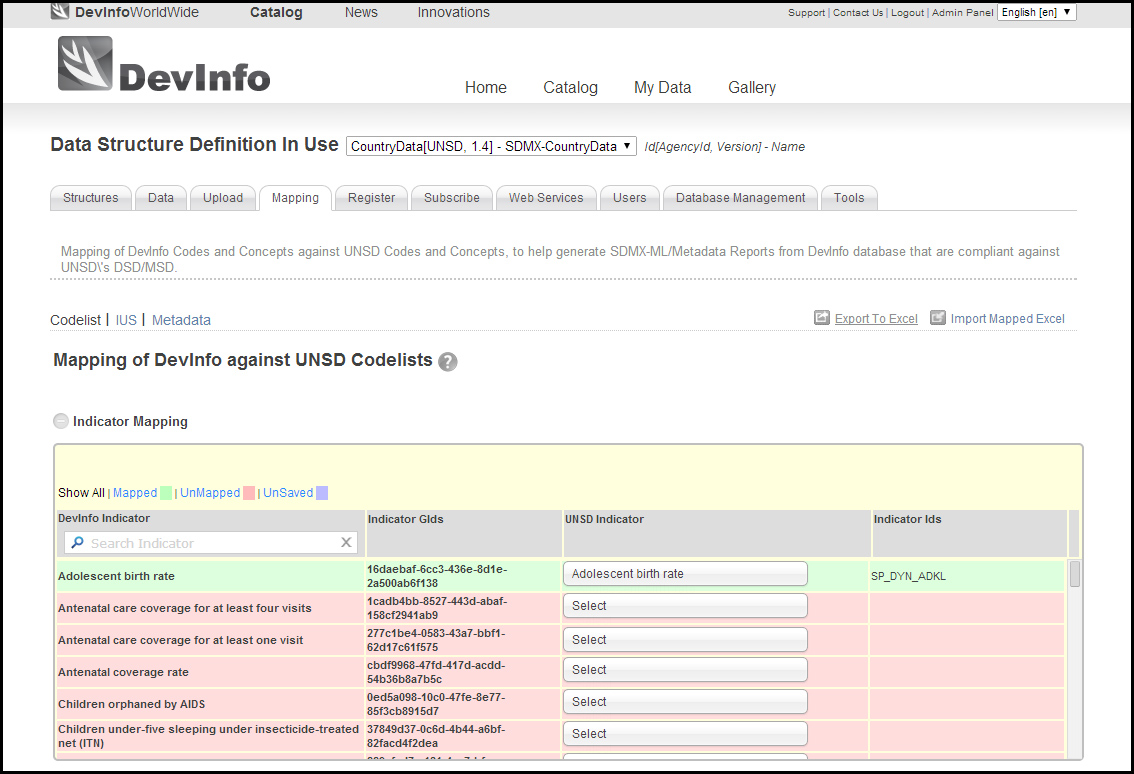 Exporting mappings
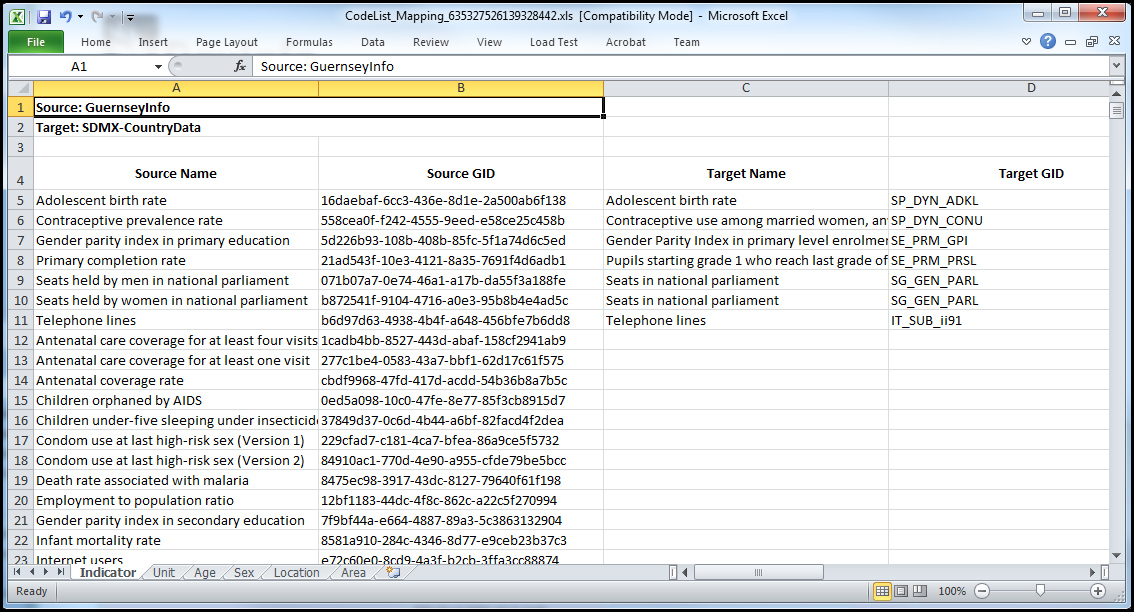 Editing exported mappings
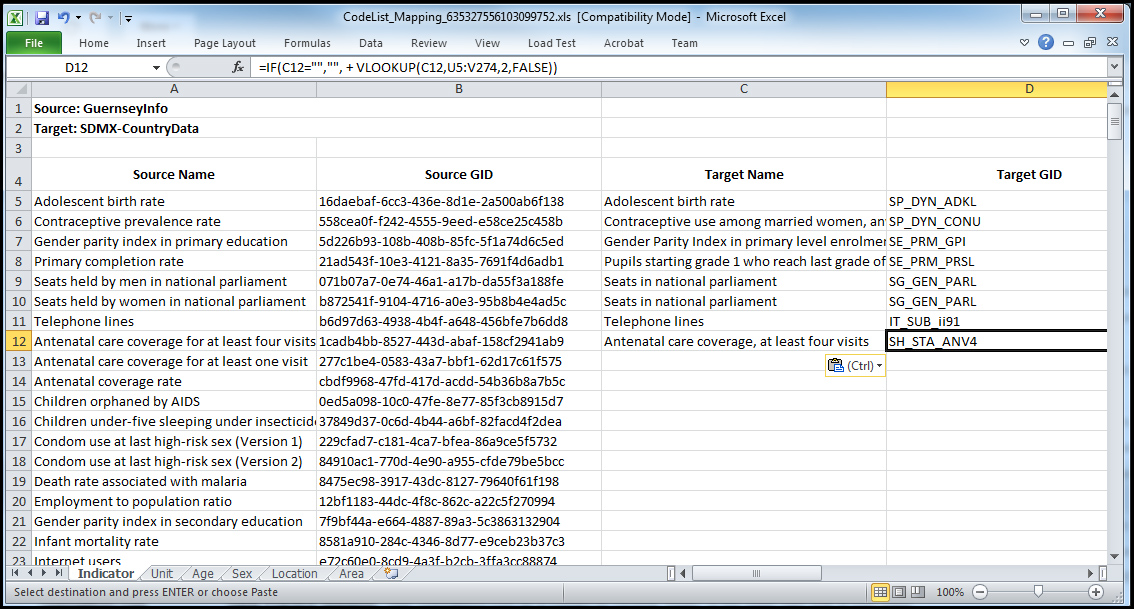 Editing exported mappings
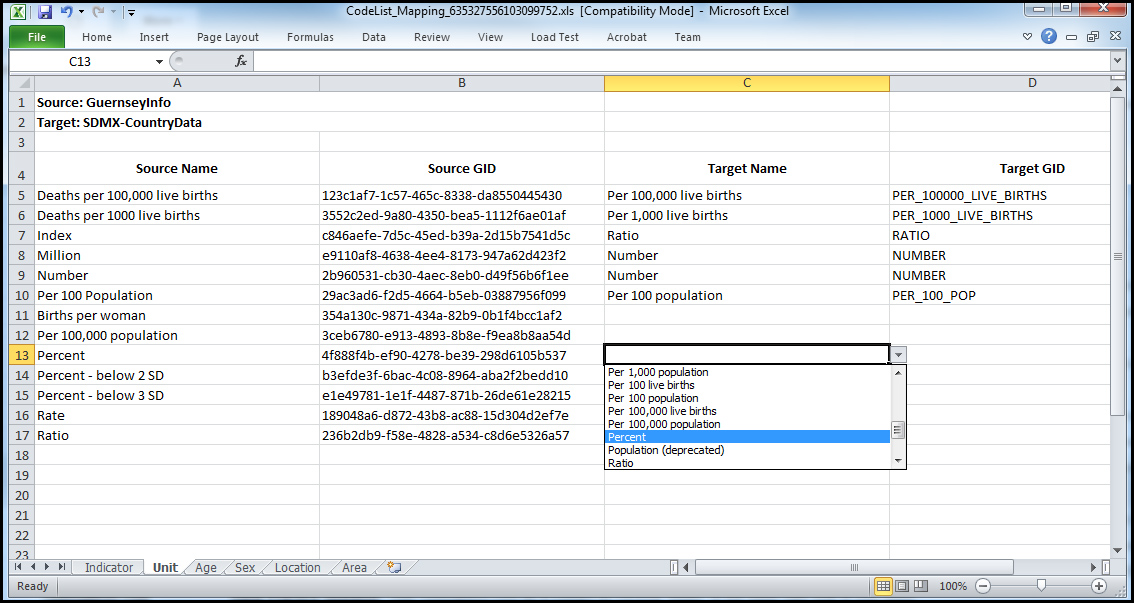 Exporting and importing mappings
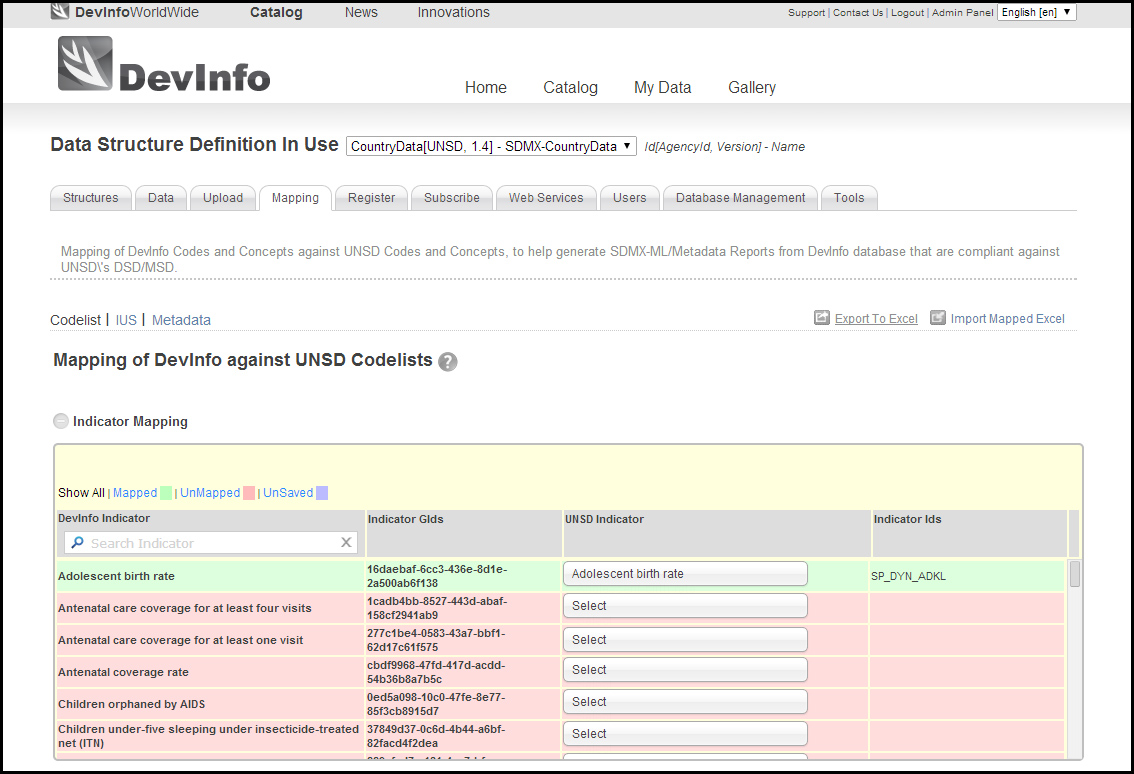 Importing edited mappings
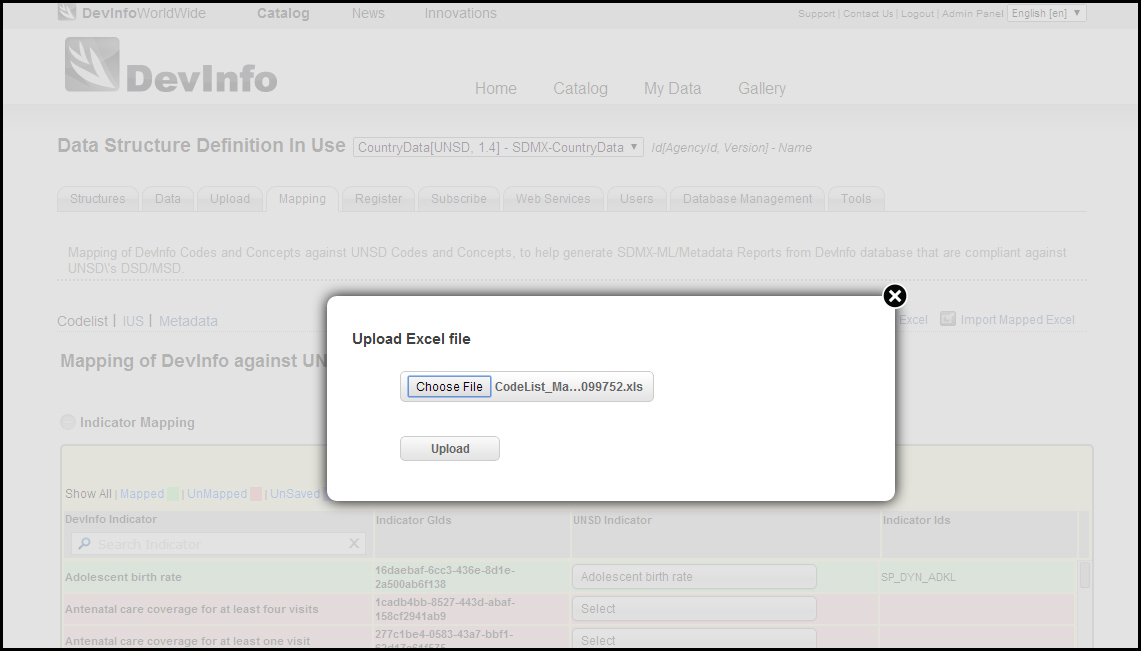 Importing edited mappings
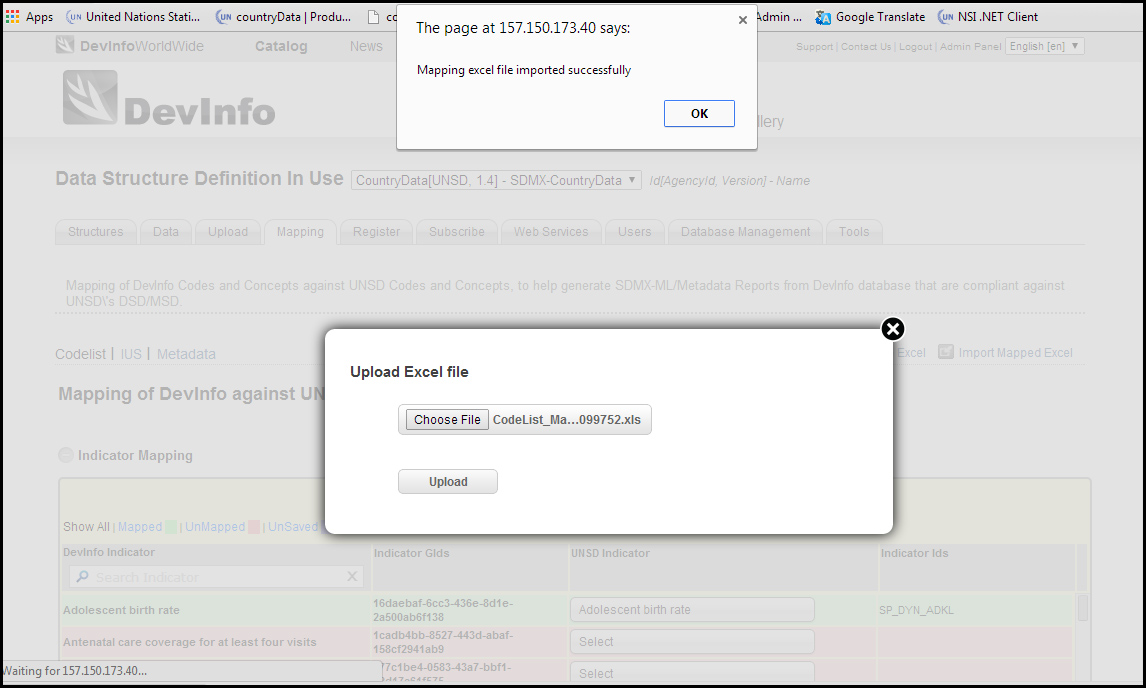 Importing edited mappings
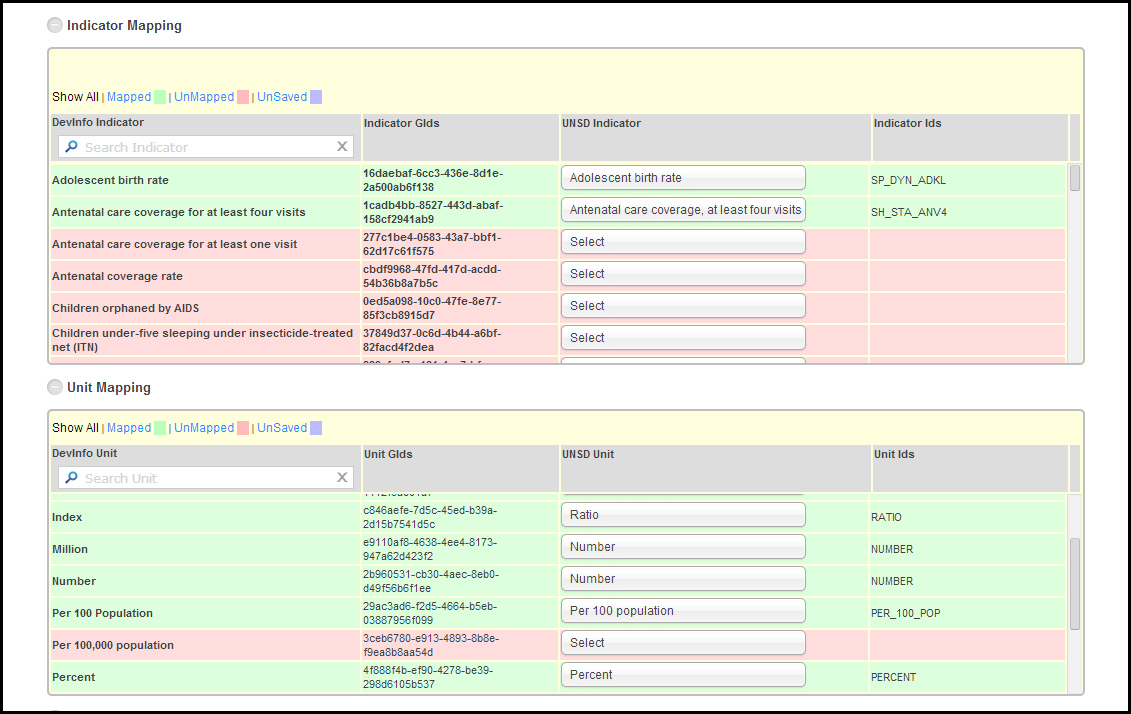 Thank you for your attention